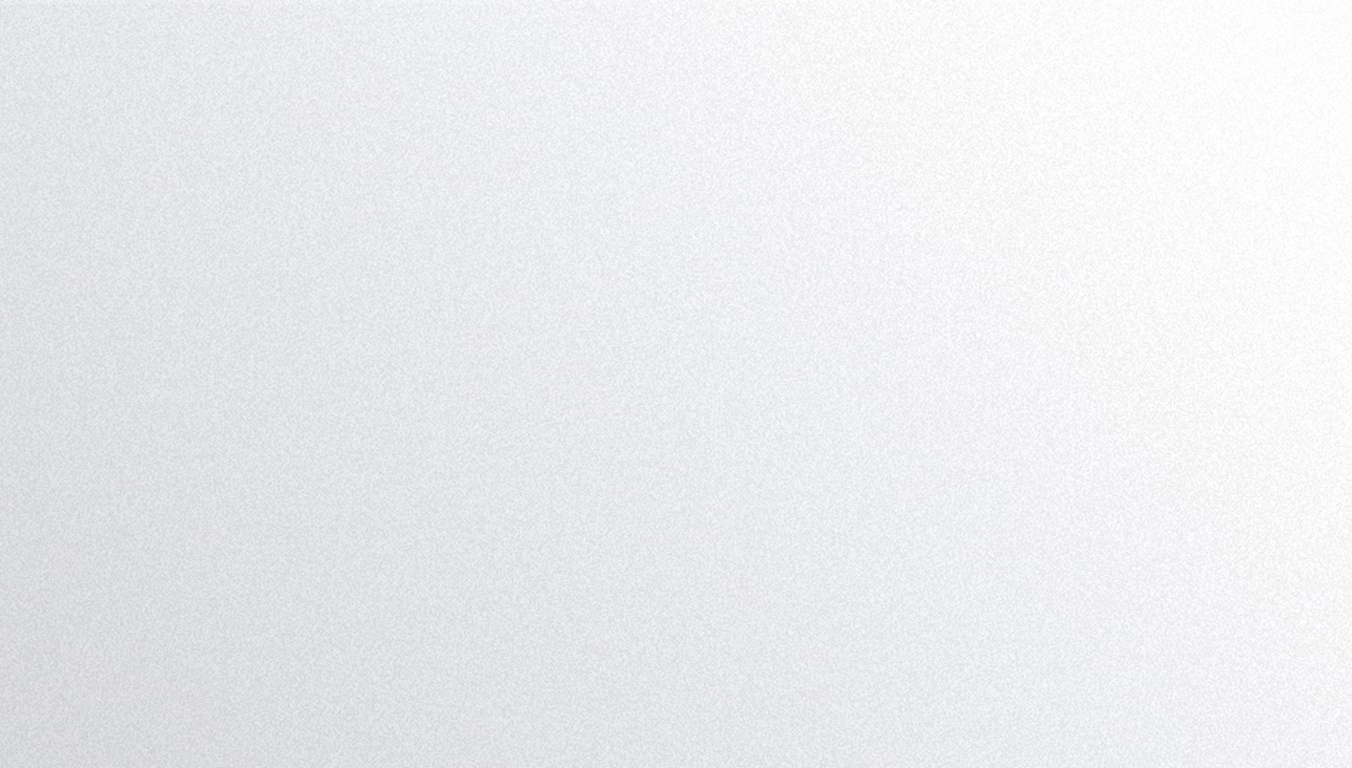 WORK  SUMMARY
WORK  SUMMARY
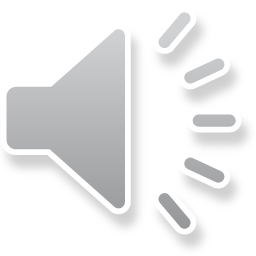 WORK  SUMMARY
WORK  SUMMARY
WORK  SUMMARY
通用型
总结报告模板
WORK  SUMMARY
WORK  SUMMARY
2017
本模板框架完整   贴近实用
WORK  SUMMARY
汇报人：XIAOZ
WORK  SUMMARY
WORK  SUMMARY
WORK  SUMMARY
WORK  SUMMARY
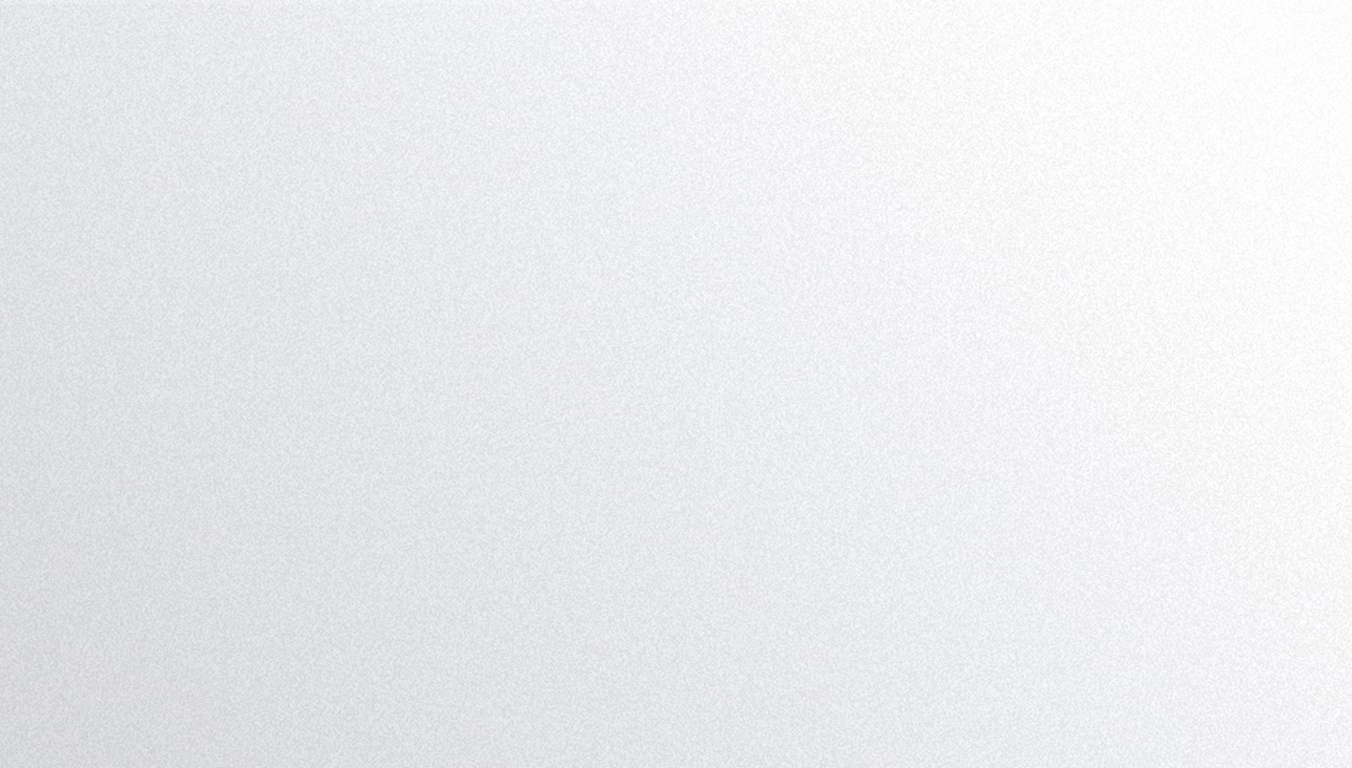 本年度工作概述
1
取得的经验成绩
2
工作不足之处
3
目   录
CONTENTS
当前的形式分析
4
下阶段工作计划
5
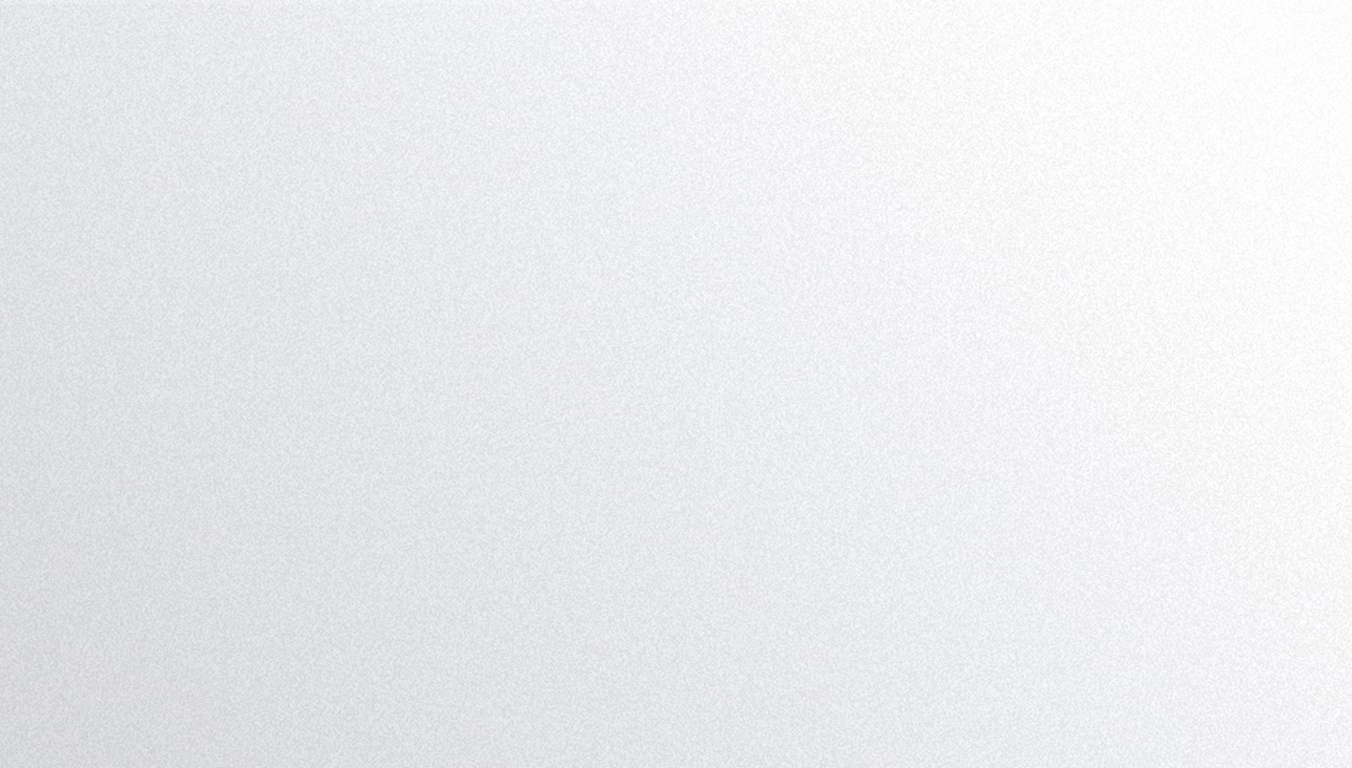 本年度工作概述
第一章
年度工作概述
主要工作情况
计划完成情况
项目分布情况
去年同期相比
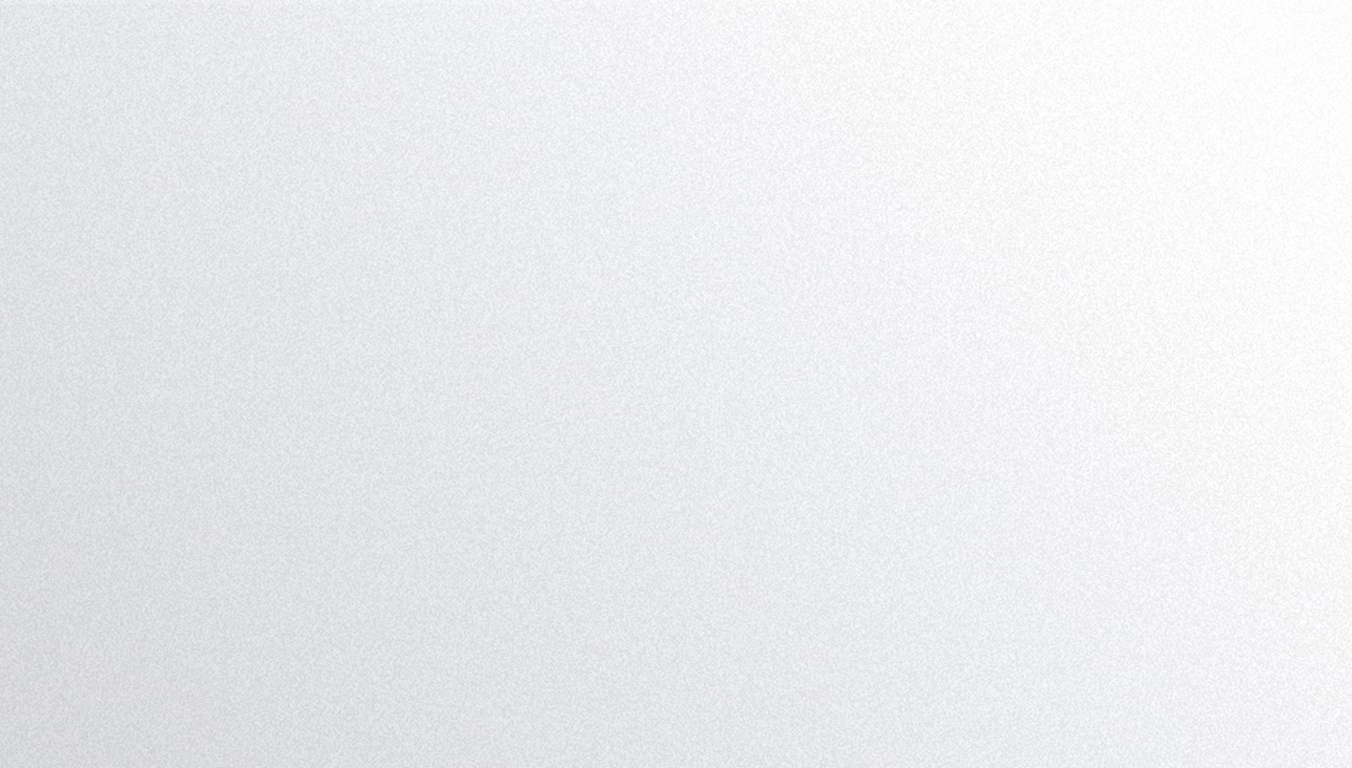 年度工作概述
输入文字标题
01
请在此处输入详细的文字介绍信息和简介，表达图表的含义.
输入文字标题
02
请在此处输入详细的文字介绍信息和简介，表达图表的含义.
输入文字标题
THE  NEW
03
请在此处输入详细的文字介绍信息和简介，表达图表的含义.
输入文字标题
04
请在此处输入详细的文字介绍信息和简介，表达图表的含义.
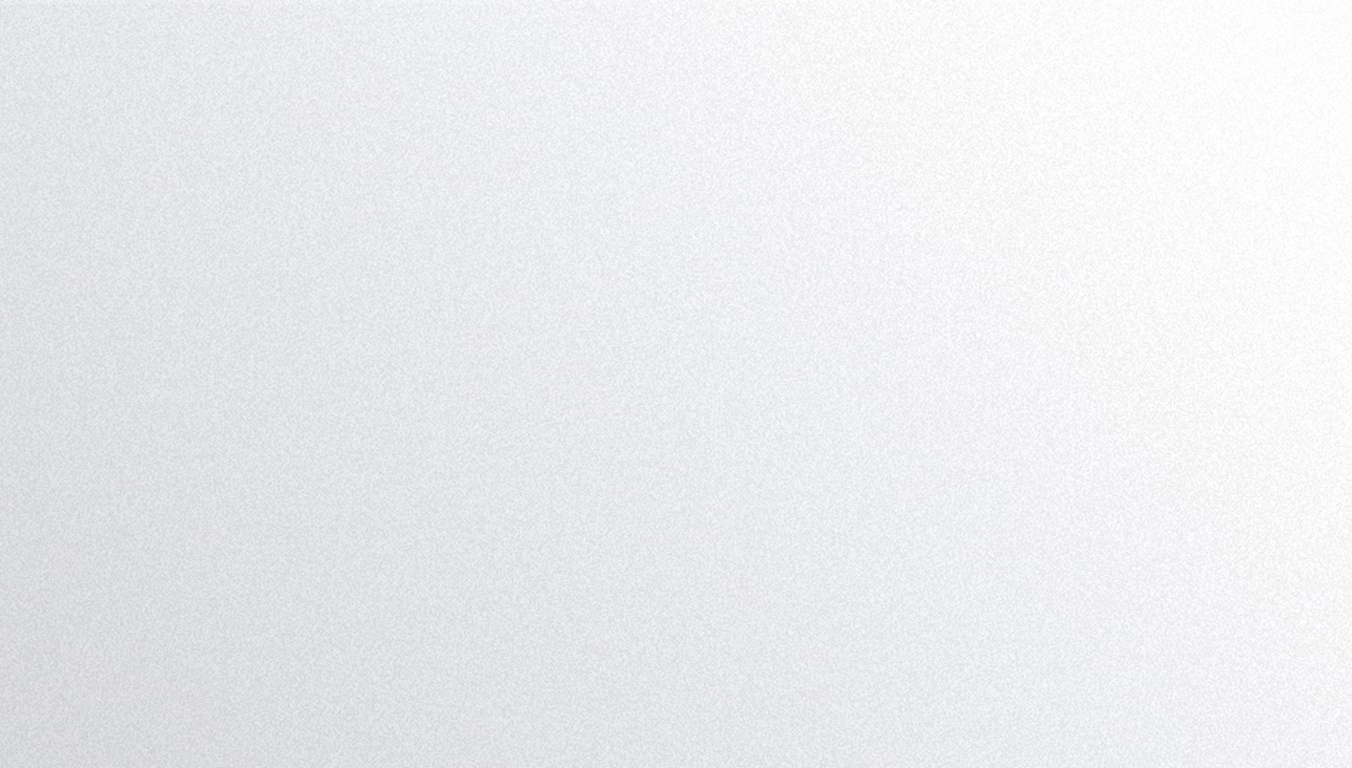 主要工作情况
输入文字标题
输入文字标题
请在此处输入详细的文字介绍信息和简介，表达图表的含义.
请在此处输入详细的文字介绍信息和简介，表达图表的含义.
01
02
输入文字标题
输入文字标题
请在此处输入详细的文字介绍信息和简介，表达图表的含义.
请在此处输入详细的文字介绍信息和简介，表达图表的含义.
03
04
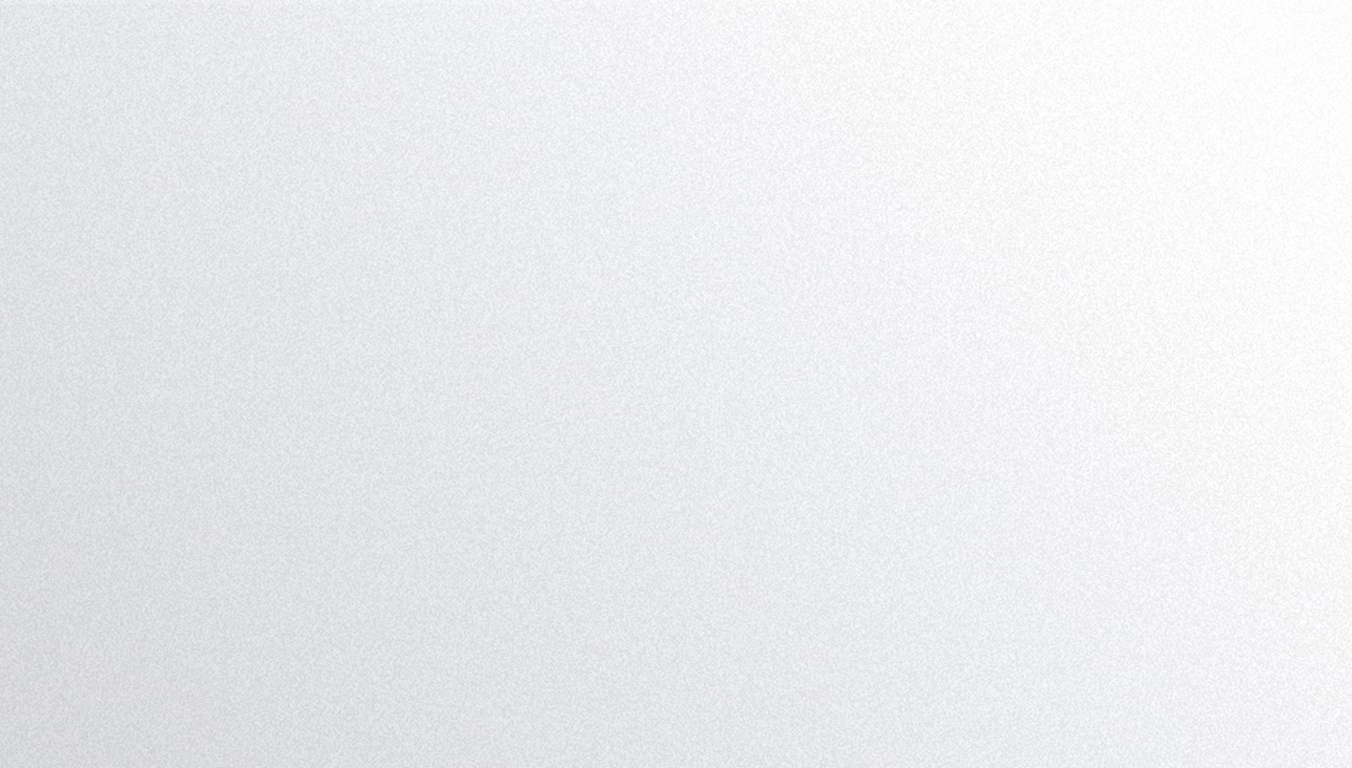 计划完成情况
part4
part2
part3
part1
输入标题
输入标题
输入标题
输入标题
请在此处输入详细的文字介绍信息和简介，表达图表的含义。
请在此处输入详细的文字介绍信息和简介，表达图表的含义。
请在此处输入详细的文字介绍信息和简介，表达图表的含义。
请在此处输入详细的文字介绍信息和简介，表达图表的含义 。
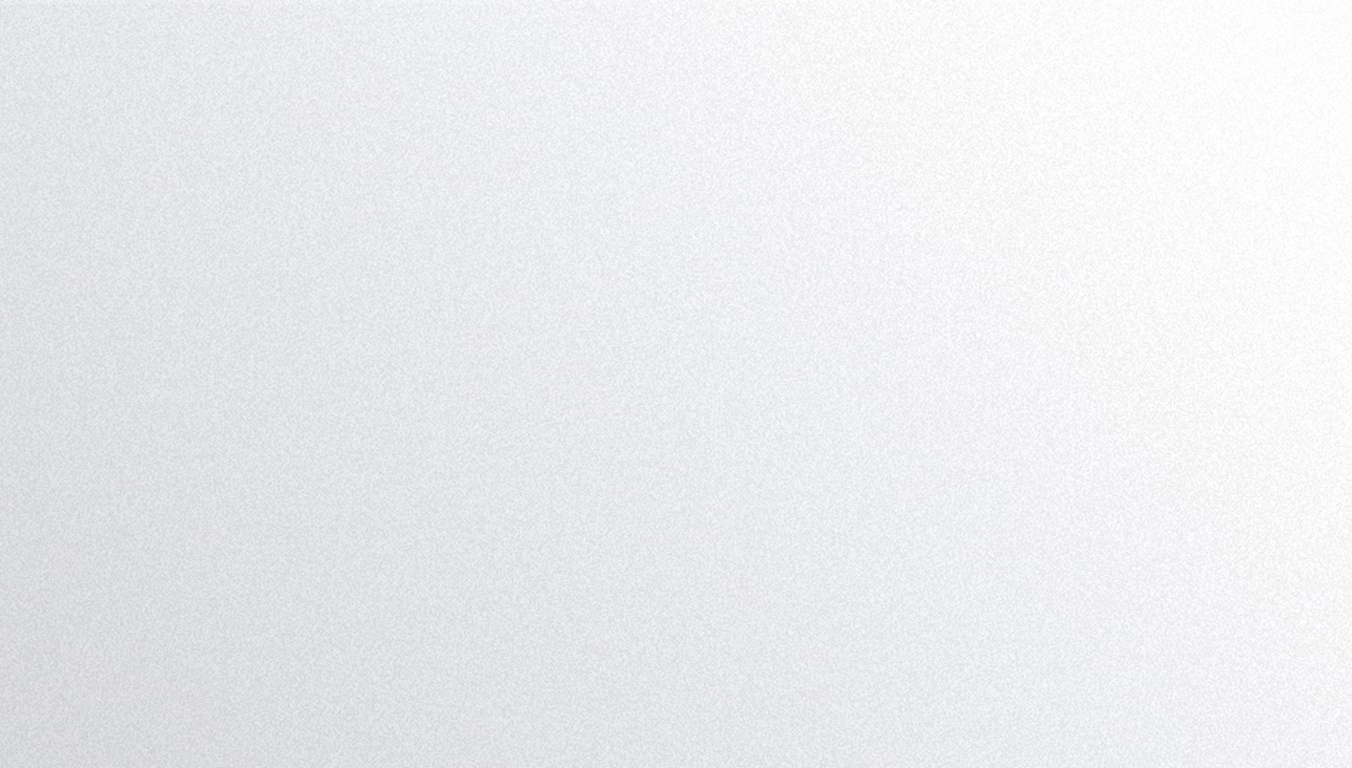 项目分部情况
输入文字标题
01
请在此处输入详细的文字介绍信息和简介，表达图表的含义.表达图表的含义.
02
04
03
01
输入文字标题
02
请在此处输入详细的文字介绍信息和简介，表达图表的含义.表达图表的含义.
输入文字标题
03
请在此处输入详细的文字介绍信息和简介，表达图表的含义.表达图表的含义.
输入文字标题
04
请在此处输入详细的文字介绍信息和简介，表达图表的含义.表达图表的含义.
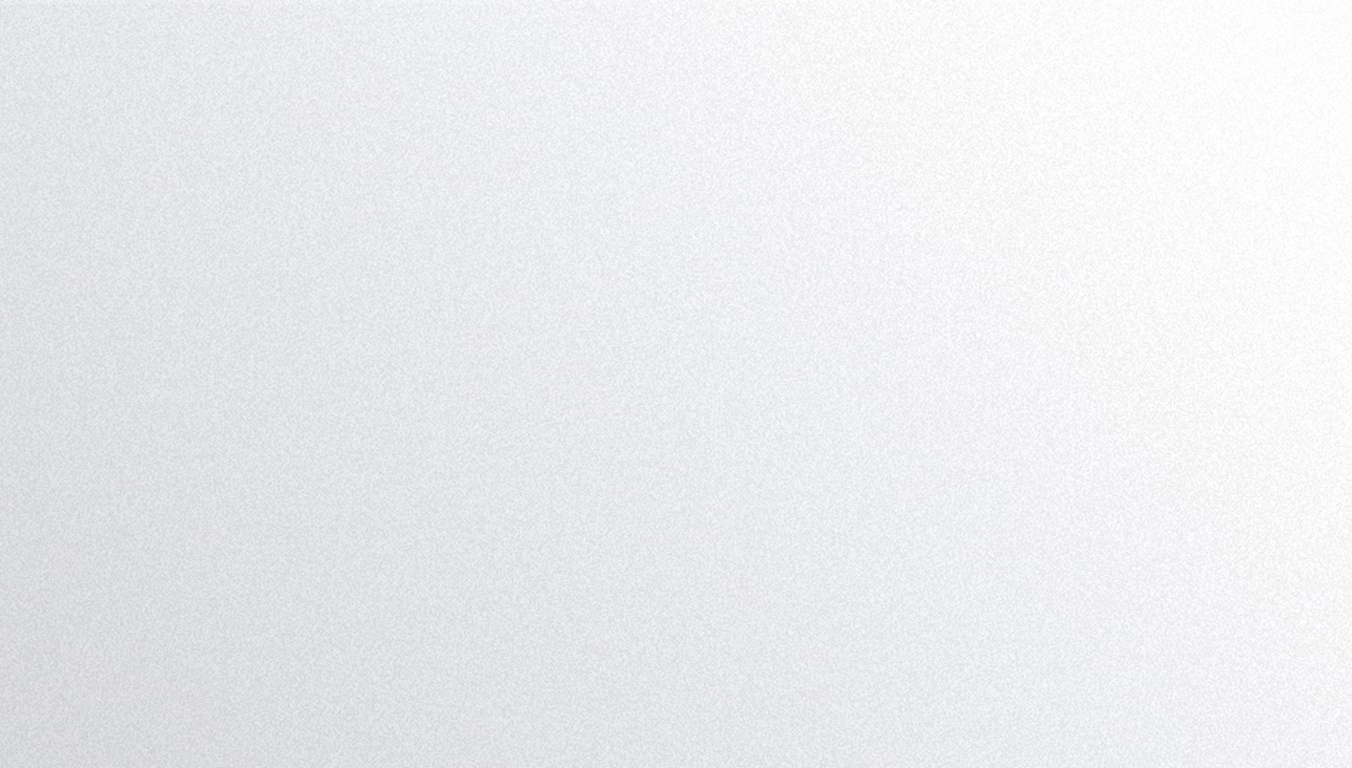 去年同期相比
输入文字标题
20%
请在此处输入详细的文字介绍信息和简介，表达图表的含义.表达图表的含义.
2015
输入文字标题
40%
请在此处输入详细的文字介绍信息和简介，表达图表的含义.表达图表的含义.
2014
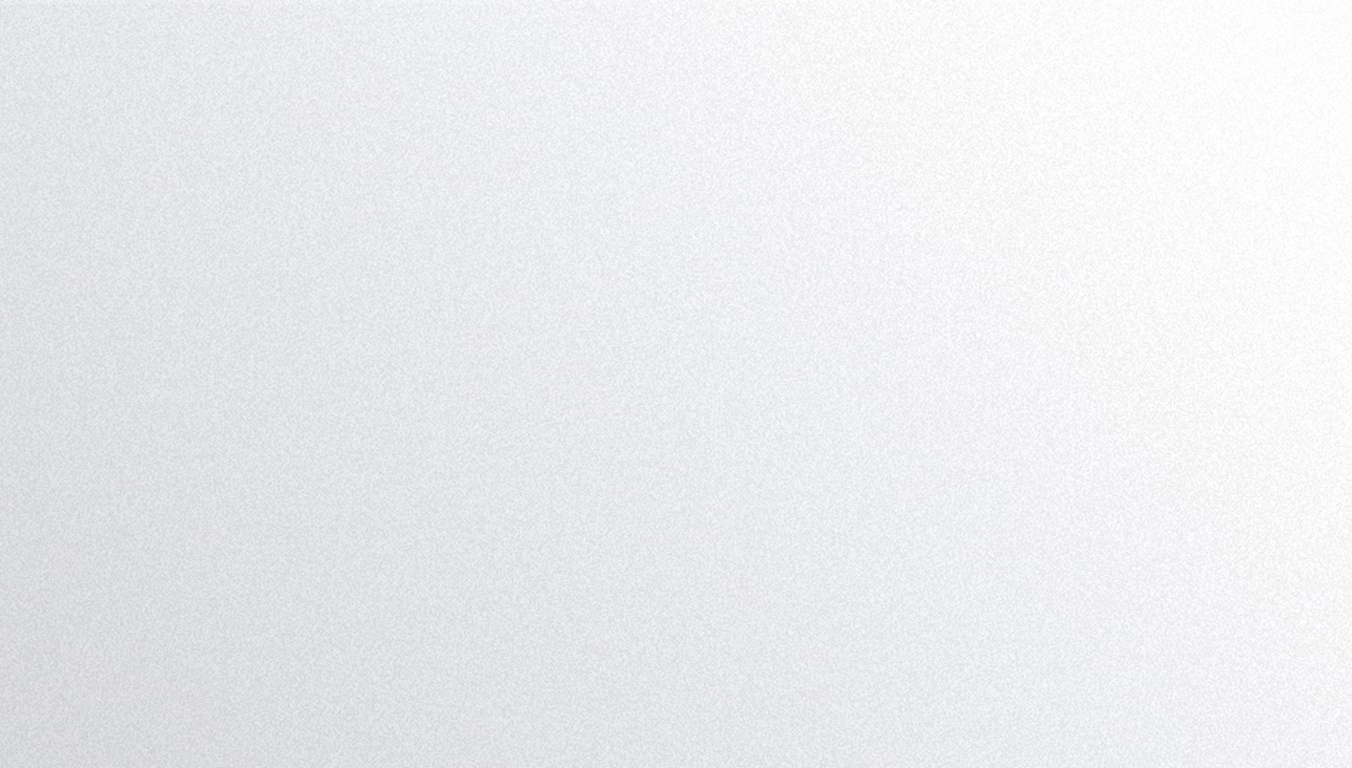 取得的经验成绩
第二章
月度达标情况
过程难点分析
经验成绩分析
经验教训总结
例会培训情况
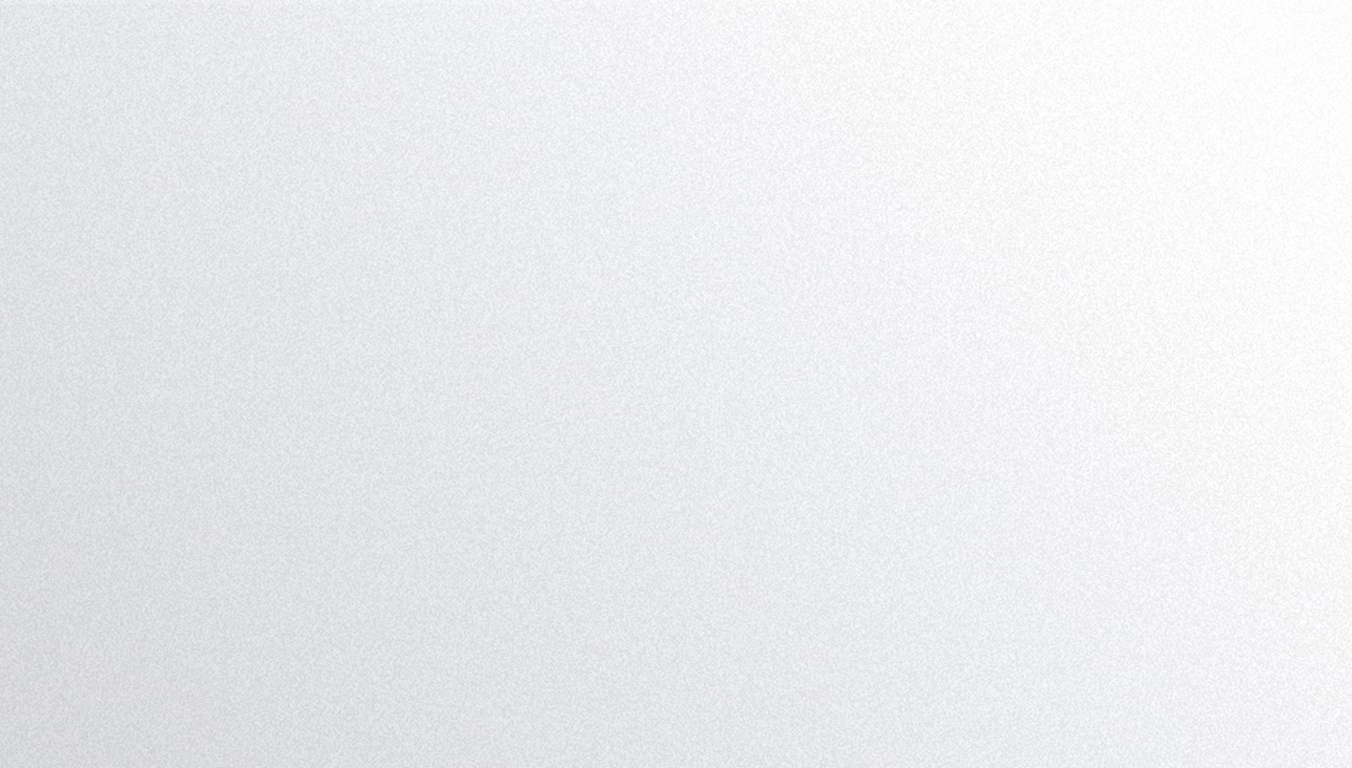 月度达标情况
输入文字标题
输入文字标题
04
02
请在此处输入详细的文字介绍信息和简介，表达图表的含义。
请在此处输入详细的文字介绍信息和简介，表达图表的含义。
输入文字标题
输入文字标题
03
01
请在此处输入详细的文字介绍信息和简介，表达图表的含义。
请在此处输入详细的文字介绍信息和简介，表达图表的含义。
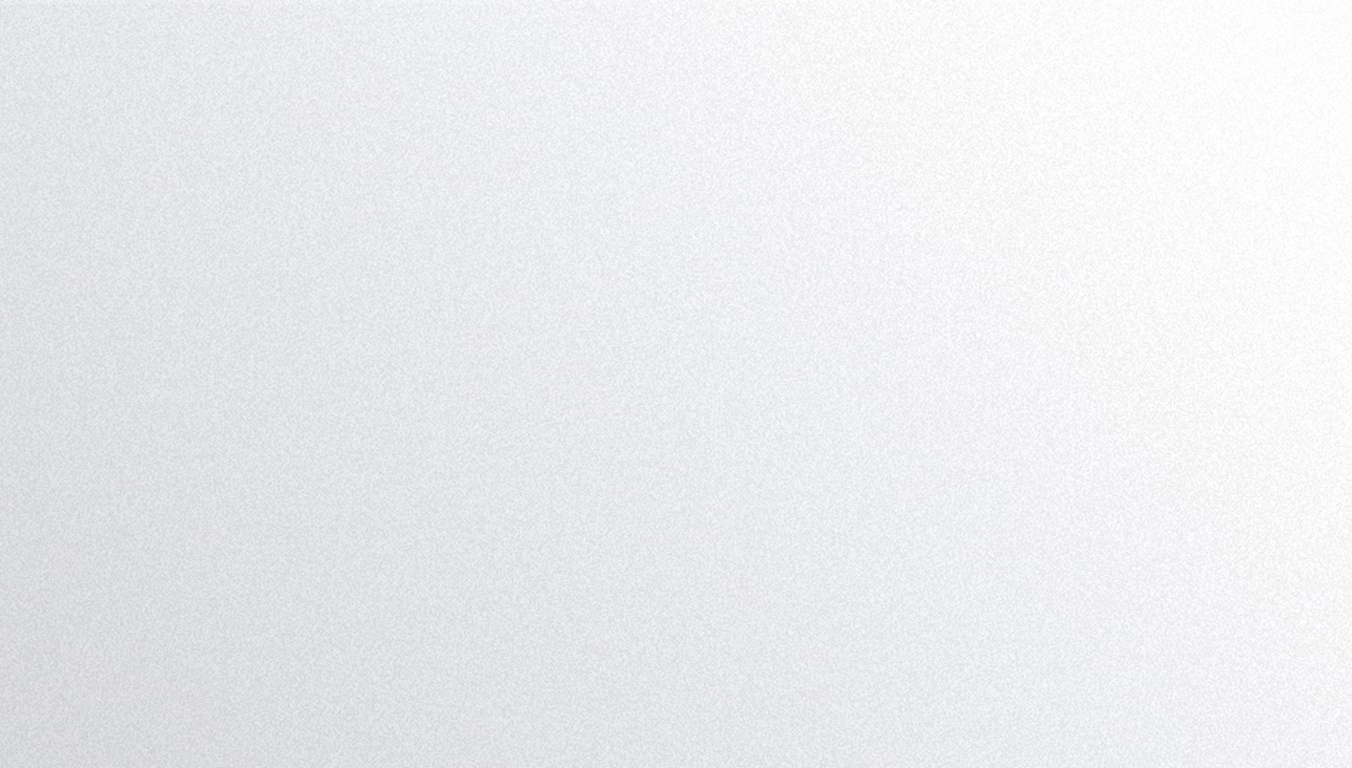 过程难点分析
此处添加标题
1
此处添加标题
2
请在此输入您的详细文本信息和文字介绍信息。
请在此输入您的详细文本信息和文字介绍信息。
此处添加标题
3
此处添加标题
4
请在此输入您的详细文本信息和文字介绍信息。
请在此输入您的详细文本信息和文字介绍信息。
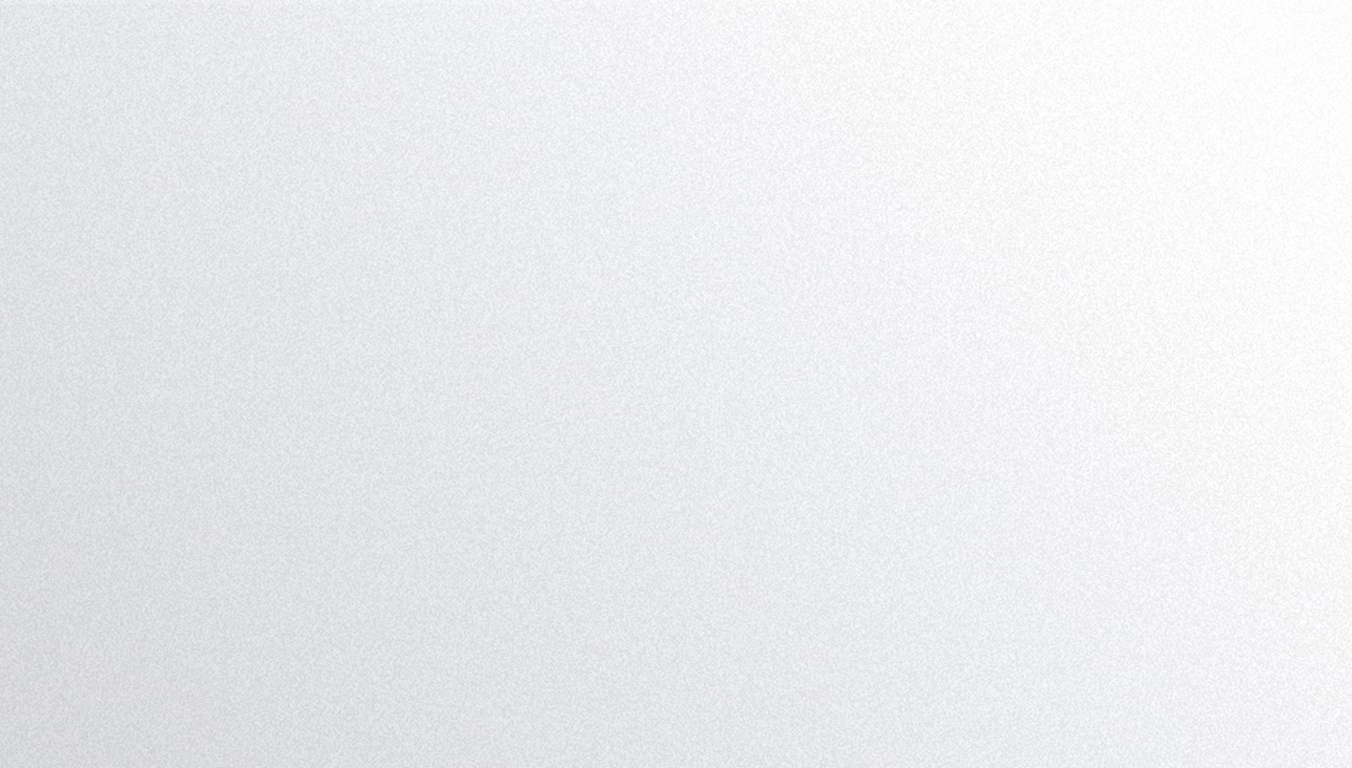 经验成绩分析
输入文字标题
请在此处输入详细的文字介绍信息和简介，表达图表的含义表达图表的含义.
输入文字标题
请在此处输入详细的文字介绍信息和简介，表达图表的含义表达图表的含义.
part4
part3
输入文字标题
请在此处输入详细的文字介绍信息和简介，表达图表的含义表达图表的含义.
part2
输入文字标题
输入标题
请在此处输入详细的文字介绍信息和简介，表达图表的含义表达图表的含义.
请在此处输入详细的文字介绍信息和简介，表达图表的含义.表达图表的含义.
part1
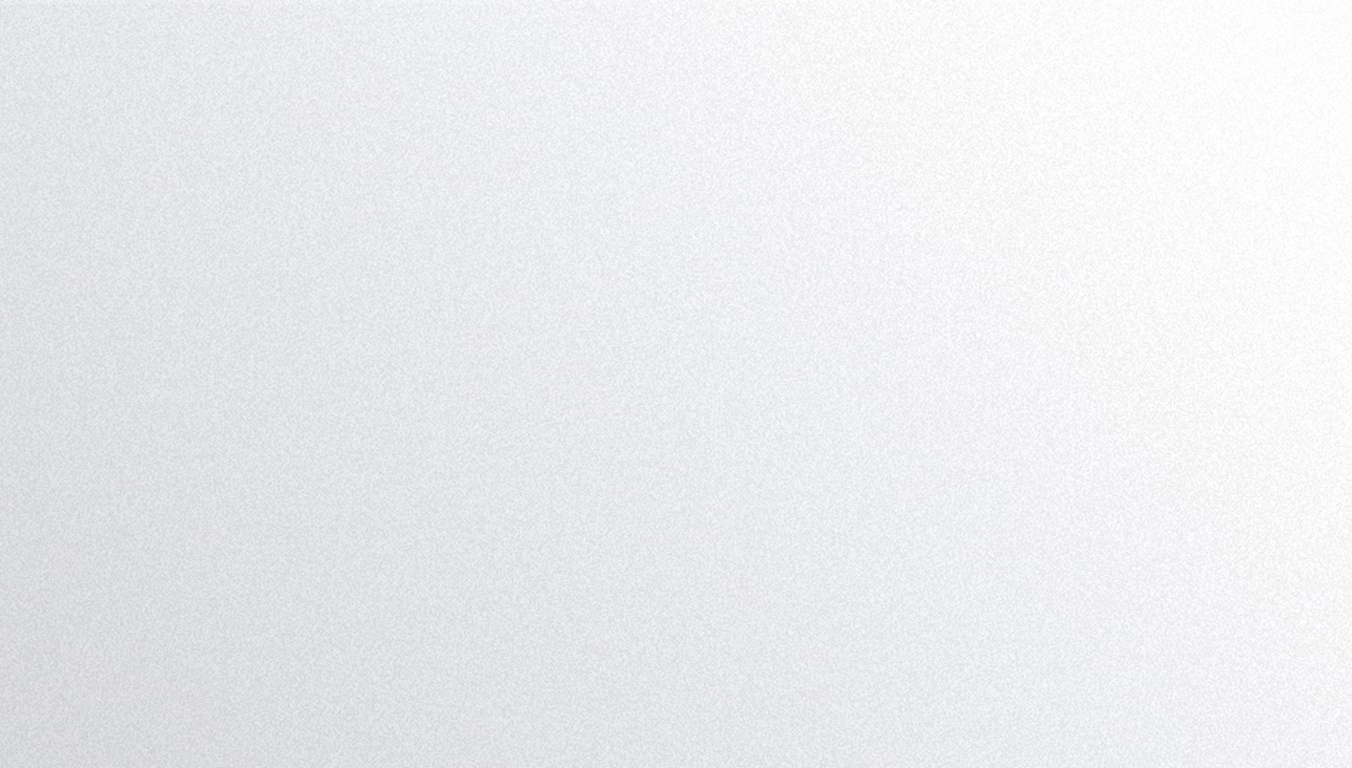 经验教训总结
01.输入文字标题
请在此处输入详细的文字介绍信息和简介，表达图表的含义.请在此处输入详细的文字介绍信息和简介，表达图表的含义。
02.输入文字标题
请在此处输入详细的文字介绍信息和简介，表达图表的含义.请在此处输入详细的文字介绍信息和简介，表达图表的含义。
03.输入文字标题
请在此处输入详细的文字介绍信息和简介，表达图表的含义.请在此处输入详细的文字介绍信息和简介，表达图表的含义。
04.输入文字标题
请在此处输入详细的文字介绍信息和简介，表达图表的含义.请在此处输入详细的文字介绍信息和简介，表达图表的含义。
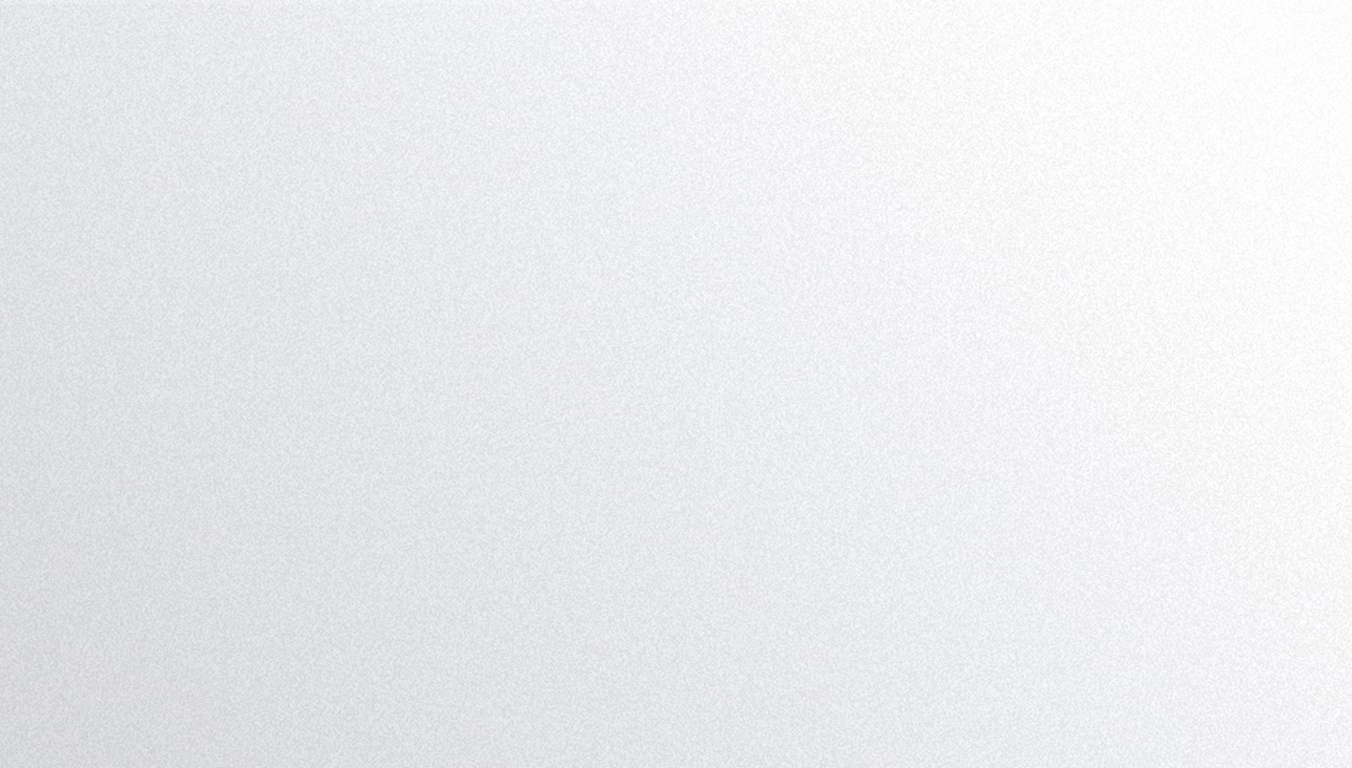 例会培训情况
输入文字标题
请在此处输入详细的文字介绍信息和简介，表达图表的含义.表达图表的含义.
20%
输入文字标题
请在此处输入详细的文字介绍信息和简介，表达图表的含义.表达图表的含义.
40%
输入标题
输入文字标题
70%
请在此处输入详细的文字介绍信息和简介，表达图表的含义.表达图表的含义.
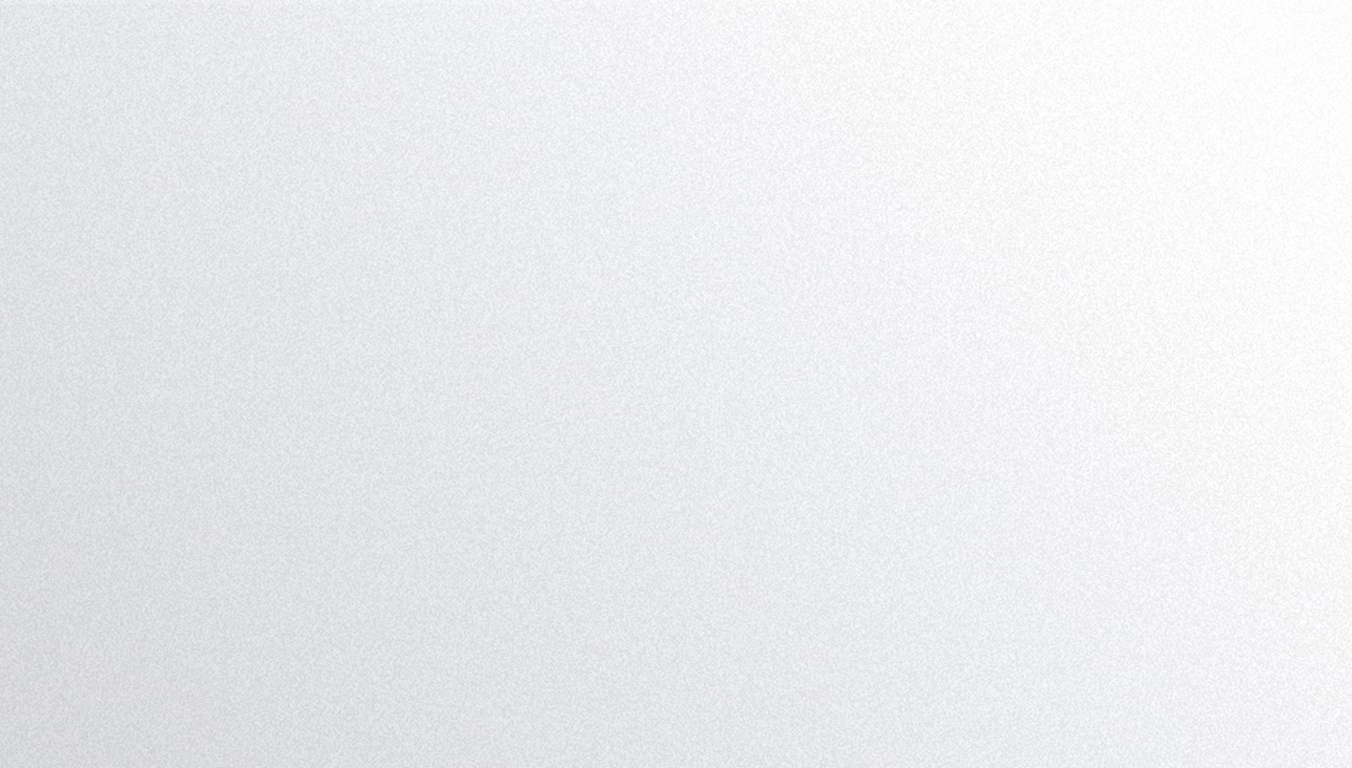 工作中不足之处
第三章
困难难点分析
自身情况分析
外在难点分析
以往数据对比
项目总体情况
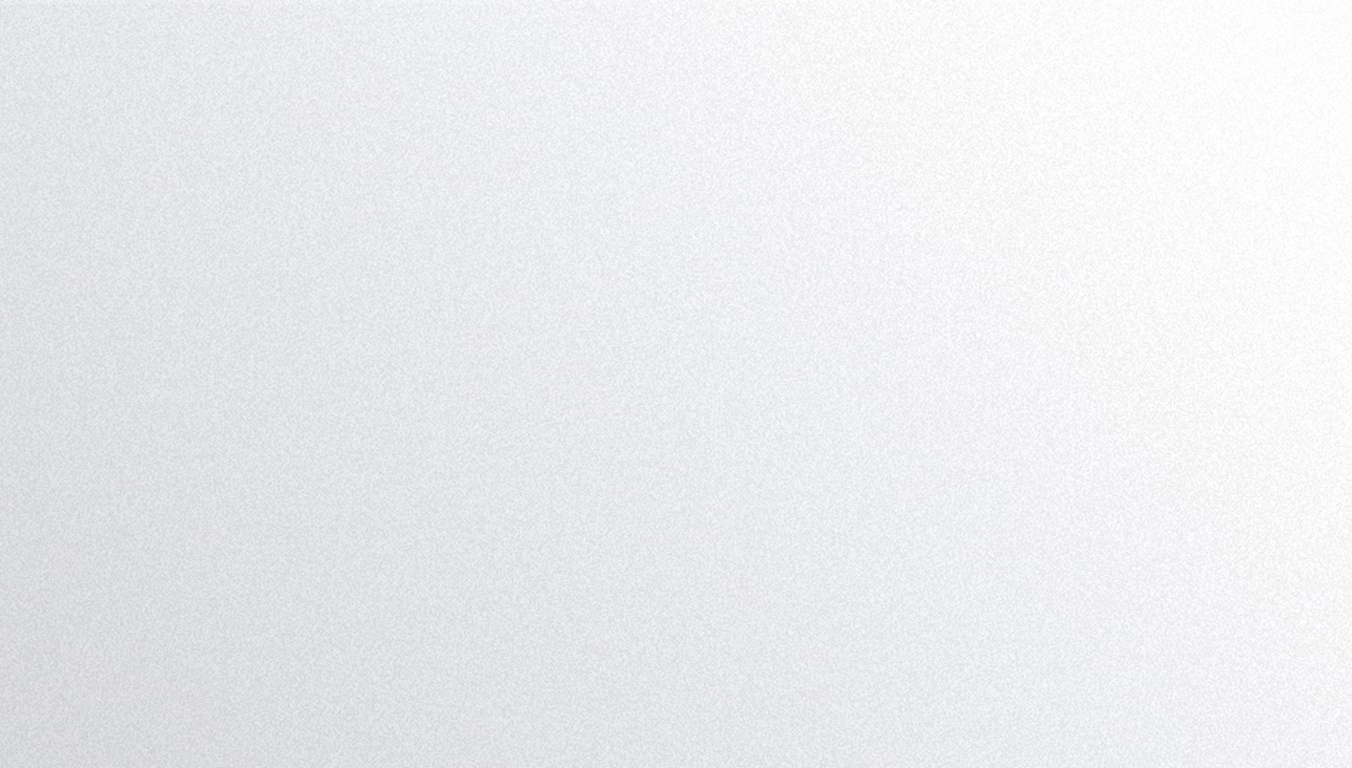 困难难点分析
输入标题
输入文字标题
2013
70%
50%
请在此处输入详细的文字介绍信息和简介，表达图表的含义.
30%
60%
在此处输入详细的文字介绍信息和简介，表达图表的含义.
输入文字标题
2014
输入标题
请在此处输入详细的文字介绍信息和简介，表达图表的含义.
在此处输入详细的文字介绍信息和简介，表达图表的含义.
输入文字标题
2015
请在此处输入详细的文字介绍信息和简介，表达图表的含义.
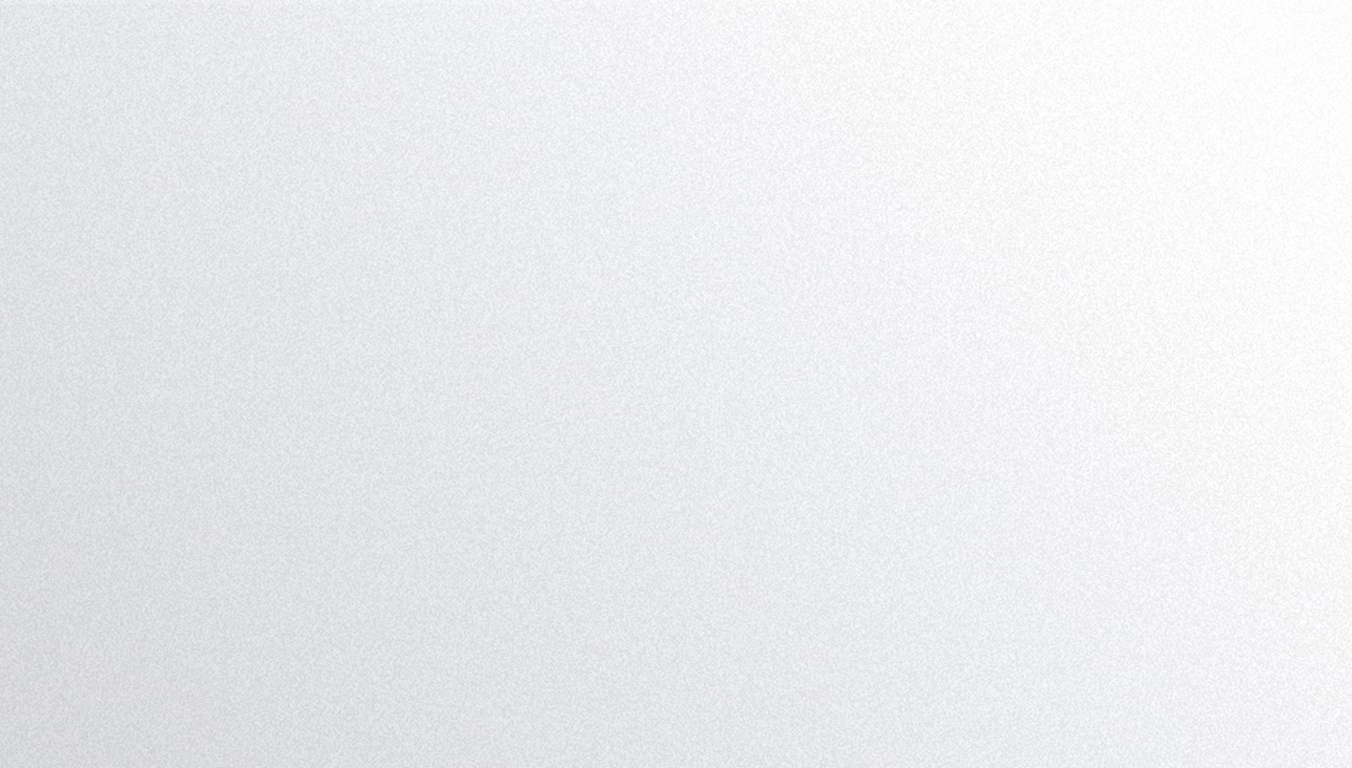 自身情况分析
输入文字标题
01
请在此处输入详细的文字介绍信息和简介，表达图表的含义.
输入文字标题
输入文字标题
02
输入文字标题
请在此处输入详细的文字介绍信息和简介，表达图表的含义.
输入文字标题
输入文字标题
03
请在此处输入详细的文字介绍信息和简介，表达图表的含义.
输入文字标题
输入文字标题
04
请在此处输入详细的文字介绍信息和简介，表达图表的含义.
输入文字标题
05
输入文字标题
请在此处输入详细的文字介绍信息和简介，表达图表的含义.
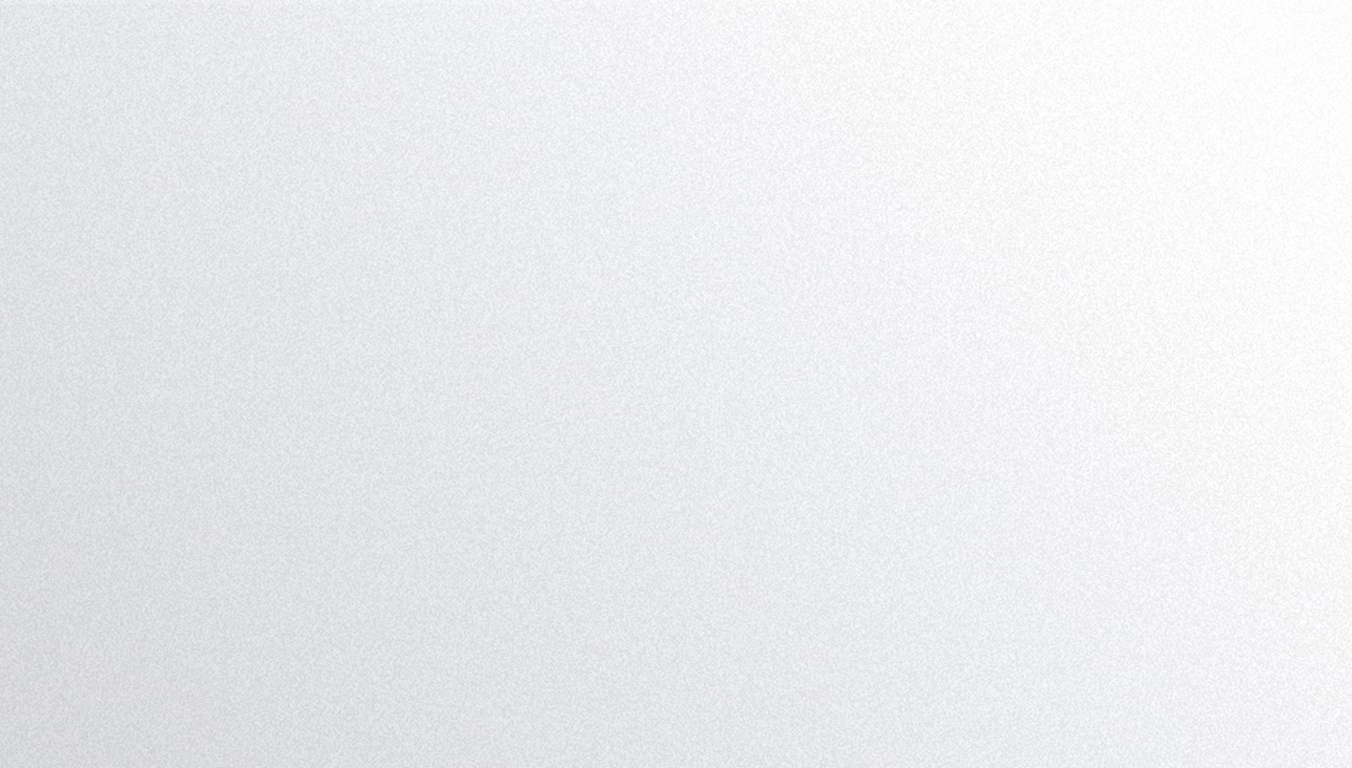 外在难点分析
01.输入名称
在此输入详细文字介绍，
和详细信息。
02.输入名称
在此输入详细文字介绍，
和详细信息。
03.输入名称
在此输入详细文字介绍，
和详细信息。
04.输入名称
在此输入详细文字介绍，
和详细信息。
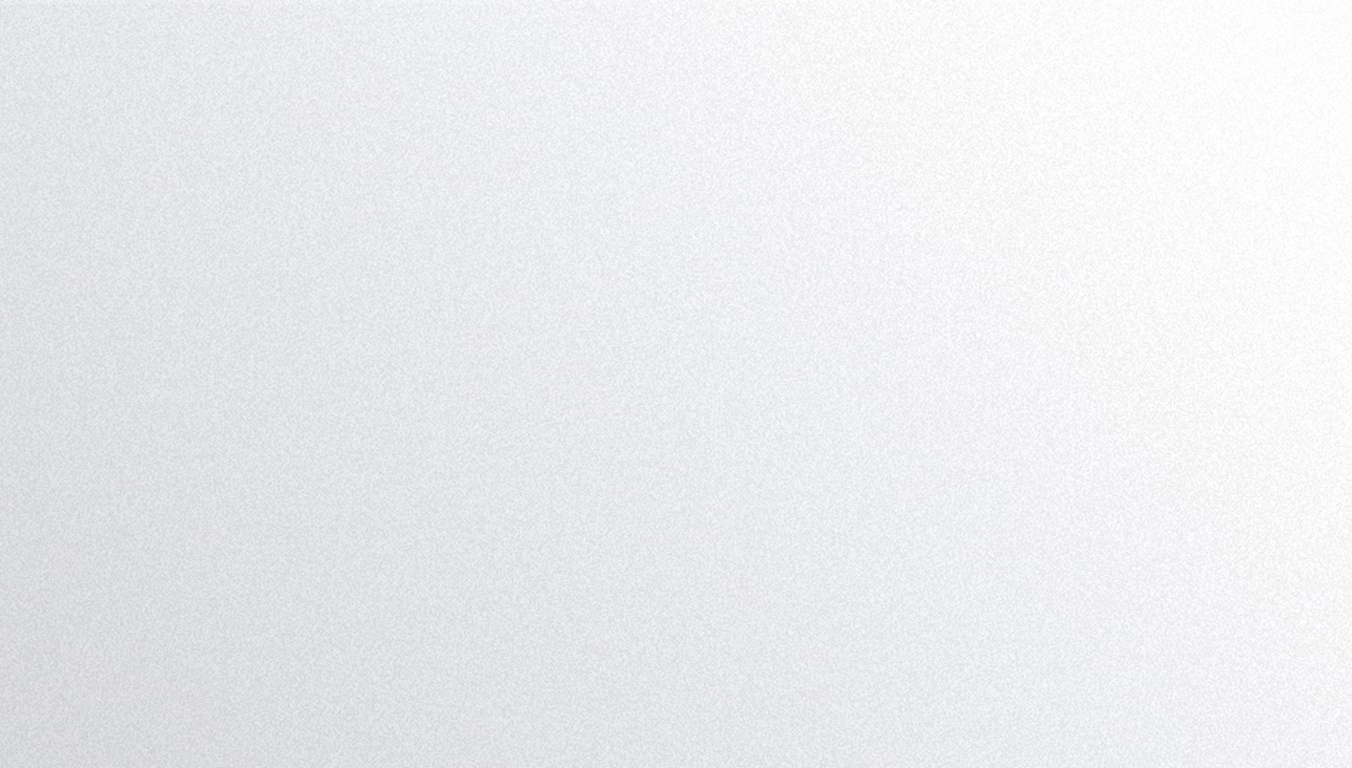 以往数据对比
此处添加标题
点击此处添加段落文本
点击此处添加段落文本
此处添加标题
点击此处添加段落文本
点击此处添加段落文本
添加标题
2012
2013
2014
2015
此处添加标题
点击此处添加段落文本
点击此处添加段落文本
此处添加标题
点击此处添加段落文本
点击此处添加段落文本
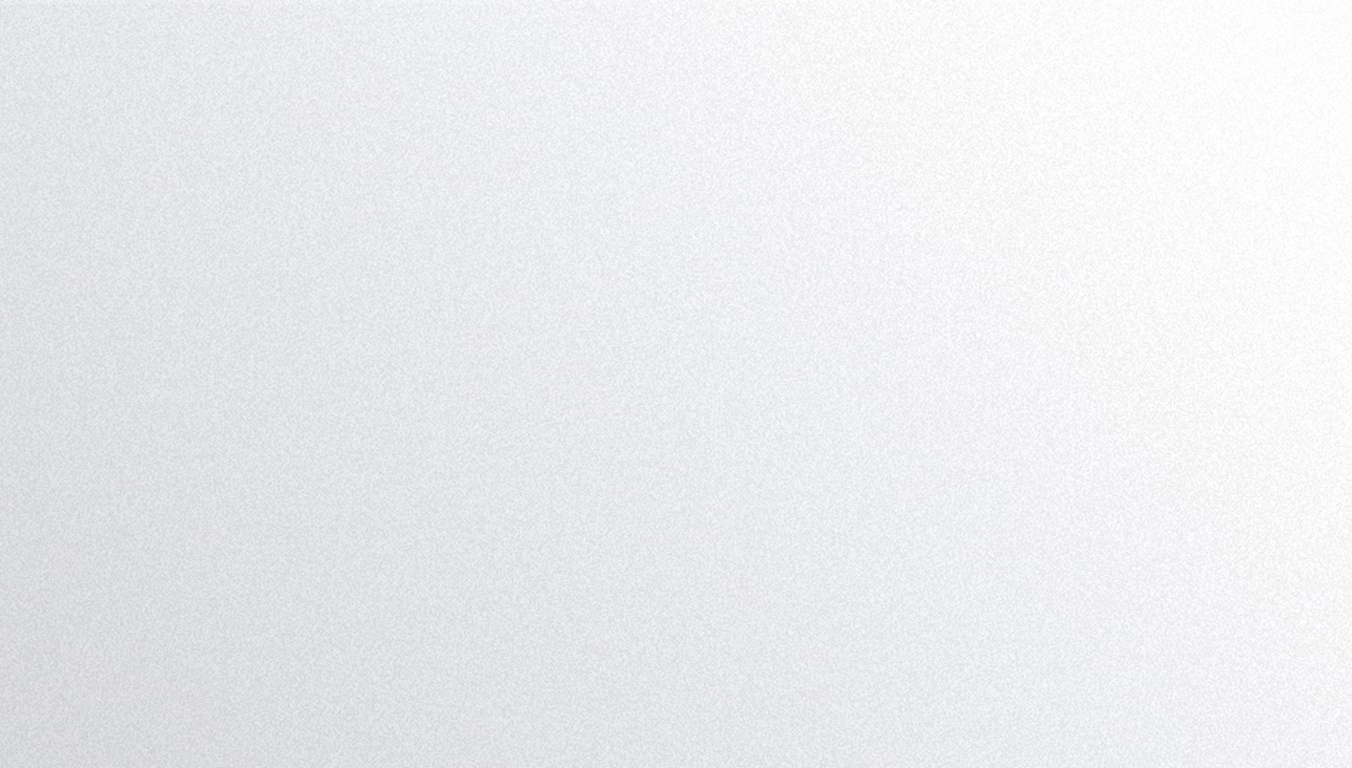 项目总体情况
01
02
03
04
05
输入文字标题
输入文字标题
输入文字标题
输入文字标题
输入文字标题
请在此处输入详细的文字介绍信息和简介，表达图表的含义.
请在此处输入详细的文字介绍信息和简介，表达图表的含义.
请在此处输入详细的文字介绍信息和简介，表达图表的含义.
请在此处输入详细的文字介绍信息和简介，表达图表的含义.
请在此处输入详细的文字介绍信息和简介，表达图表的含义.
75%
50%
85%
35%
95%
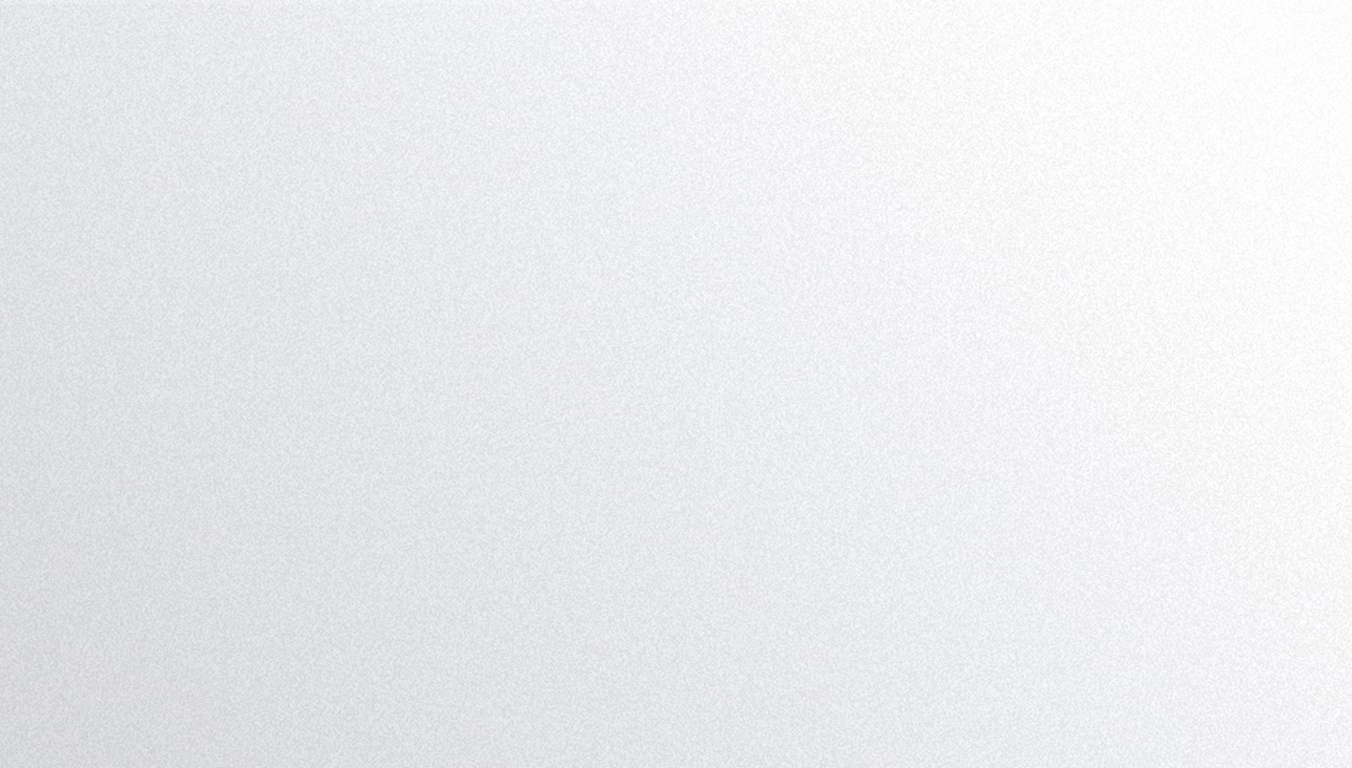 当前形势的分析
第四章
当前行业分类
行业从业情况
行业组成类型
行业情况分析
未来发展形势
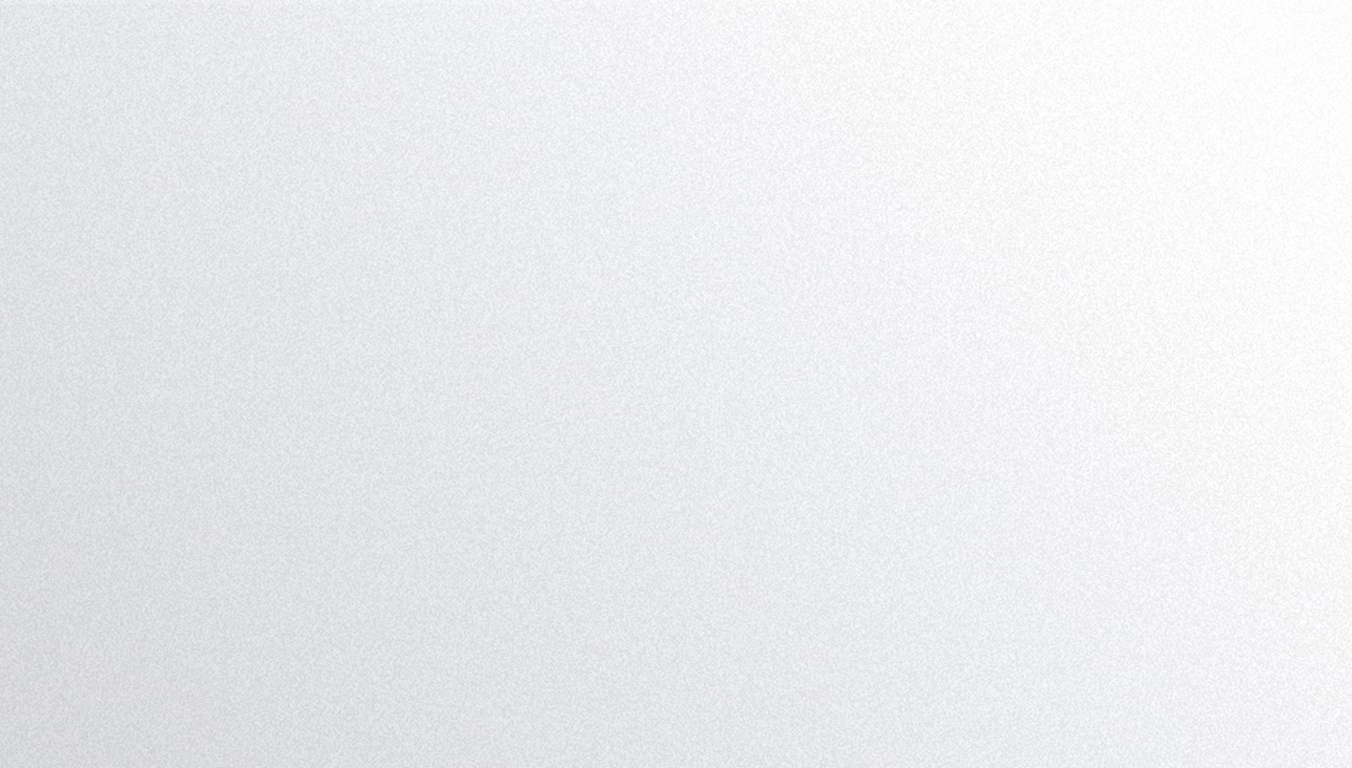 当前行业分类
01
02
输入文字标题
输入文字标题
请在此处输入详细的文字介绍信息和简介，表达图表的含义.
请在此处输入详细的文字介绍信息和简介，表达图表的含义.
03
04
输入文字标题
输入文字标题
请在此处输入详细的文字介绍信息和简介，表达图表的含义.
请在此处输入详细的文字介绍信息和简介，表达图表的含义.
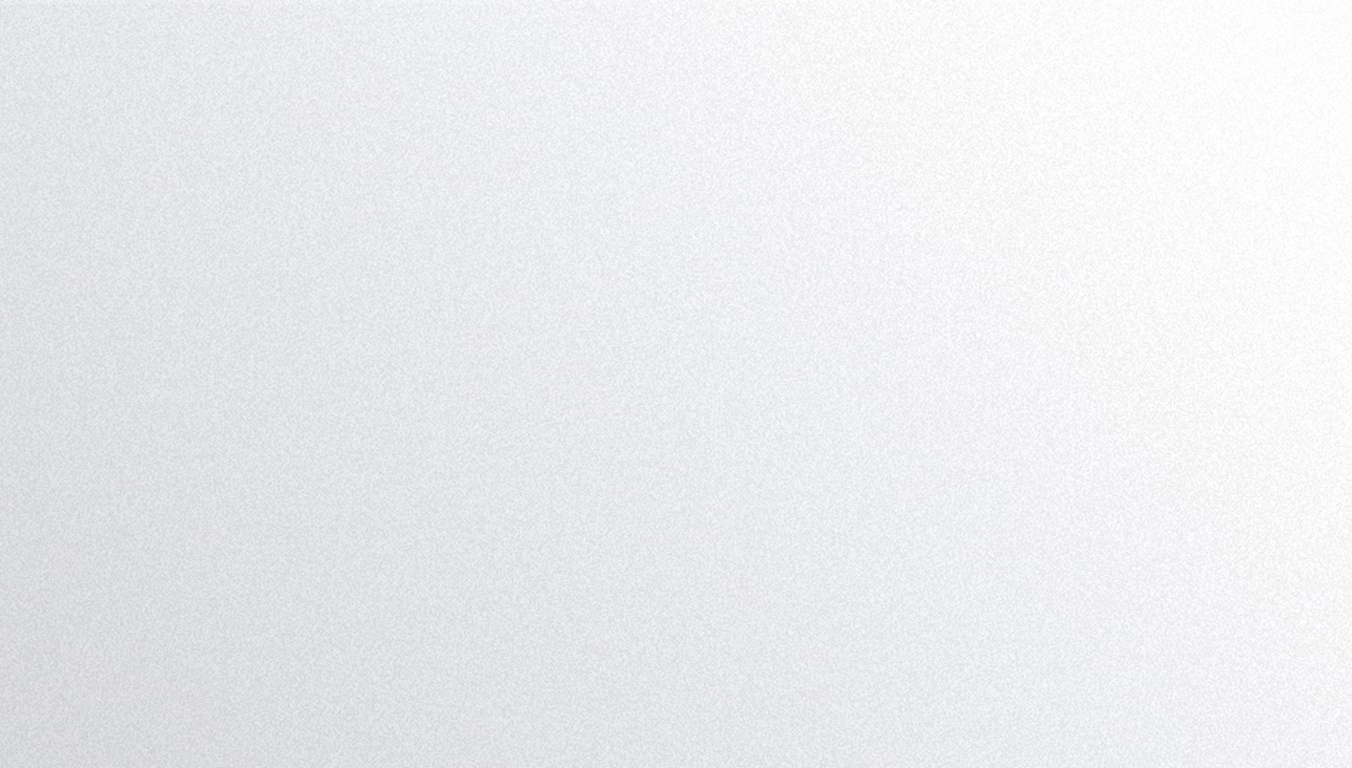 行业从业情况
输入文字标题
请在此处输入详细的文字介绍信息和简介，表达图表的含义.
01
输入文字标题
请在此处输入详细的文字介绍信息和简介，表达图表的含义.
02
输入标题
输入文字标题
请在此处输入详细的文字介绍信息和简介，表达图表的含义.
03
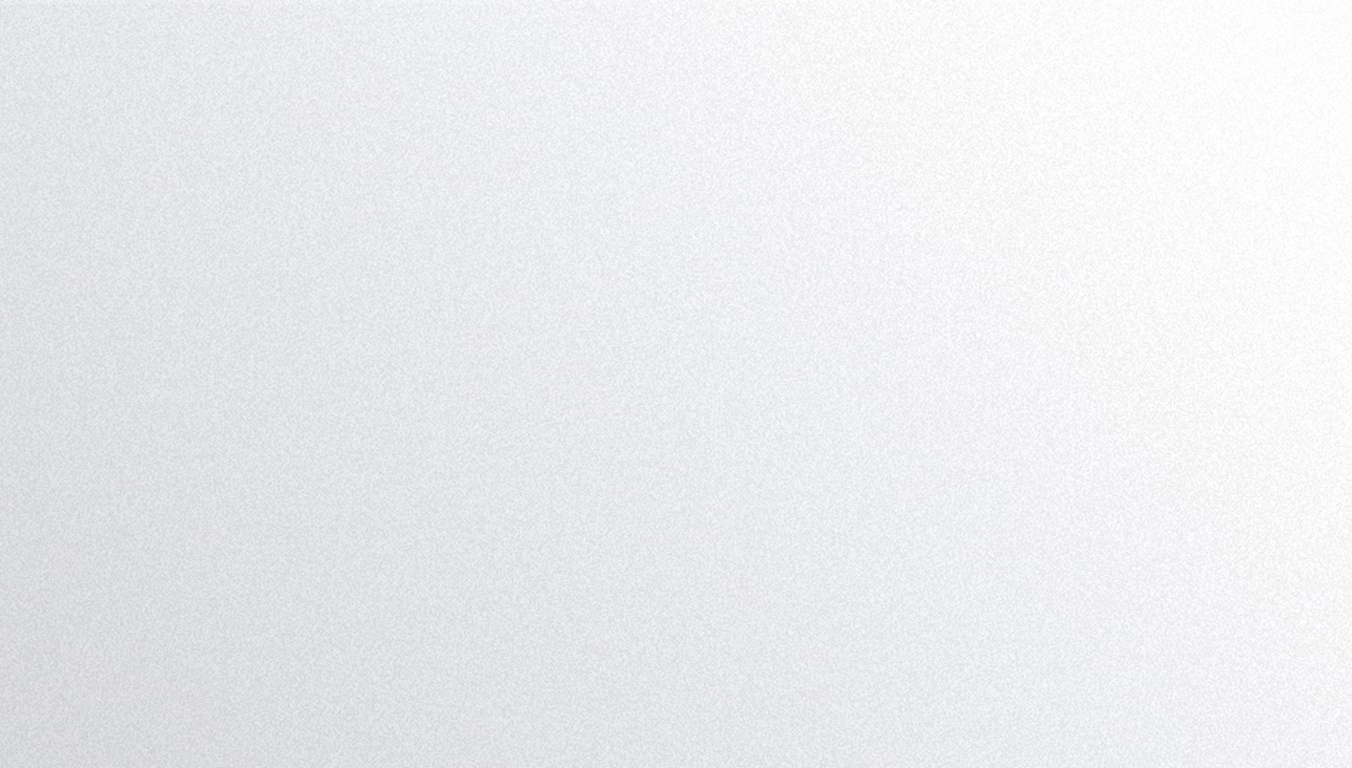 行业组成类型
输入文字标题
输入文字标题
输入文字标题
请在此处输入详细的文字介绍信息和简介，表达图表的含义.
请在此处输入详细的文字介绍信息和简介，表达图表的含义.
请在此处输入详细的文字介绍信息和简介，表达图表的含义.
输入文字标题
输入文字标题
请在此处输入详细的文字介绍信息和简介，表达图表的含义.
请在此处输入详细的文字介绍信息和简介，表达图表的含义.
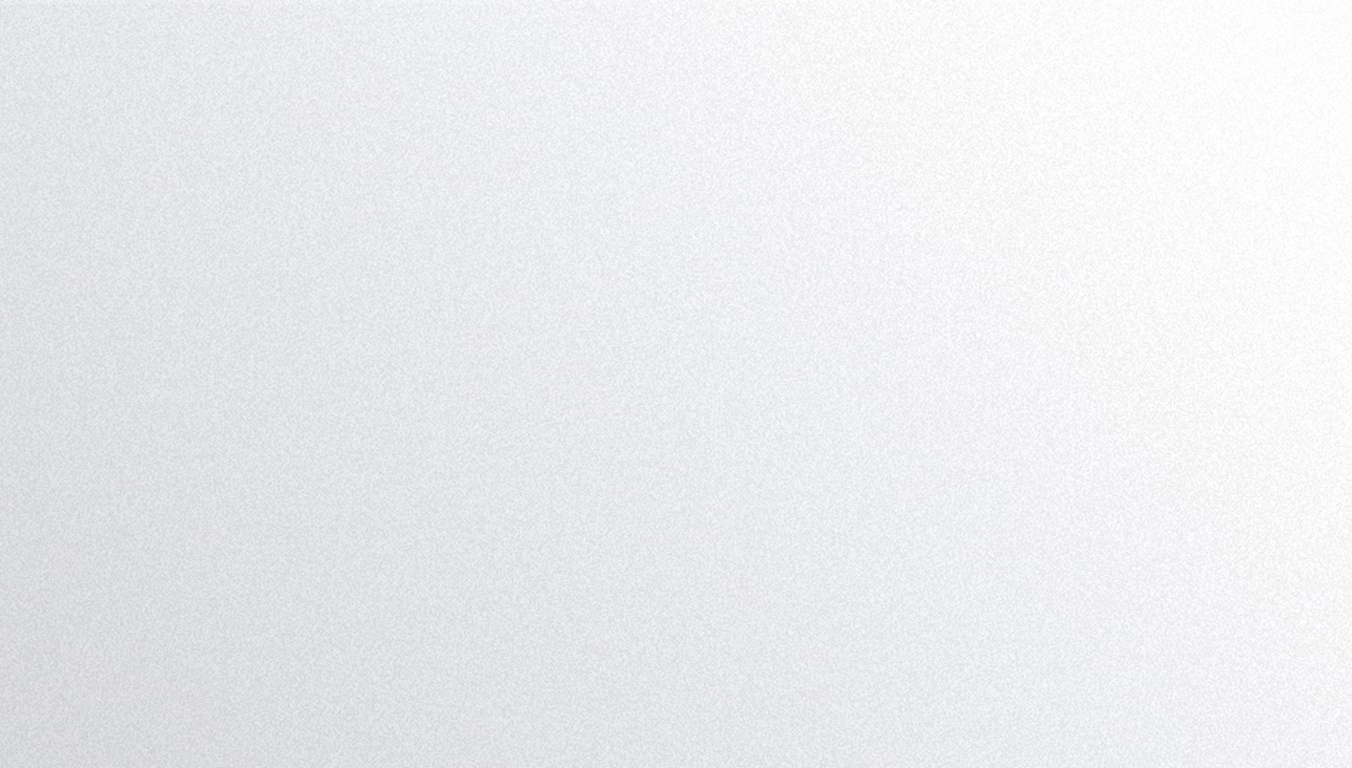 行业情况分析
输入文字标题
01
请在此处输入详细的文字介绍信息和简介，表达图表的含义.
输入文字标题
02
请在此处输入详细的文字介绍信息和简介，表达图表的含义.
输入文字标题
03
请在此处输入详细的文字介绍信息和简介，表达图表的含义.
输入文字标题
05
请在此处输入详细的文字介绍信息和简介，表达图表的含义.
输入文字标题
04
请在此处输入详细的文字介绍信息和简介，表达图表的含义.
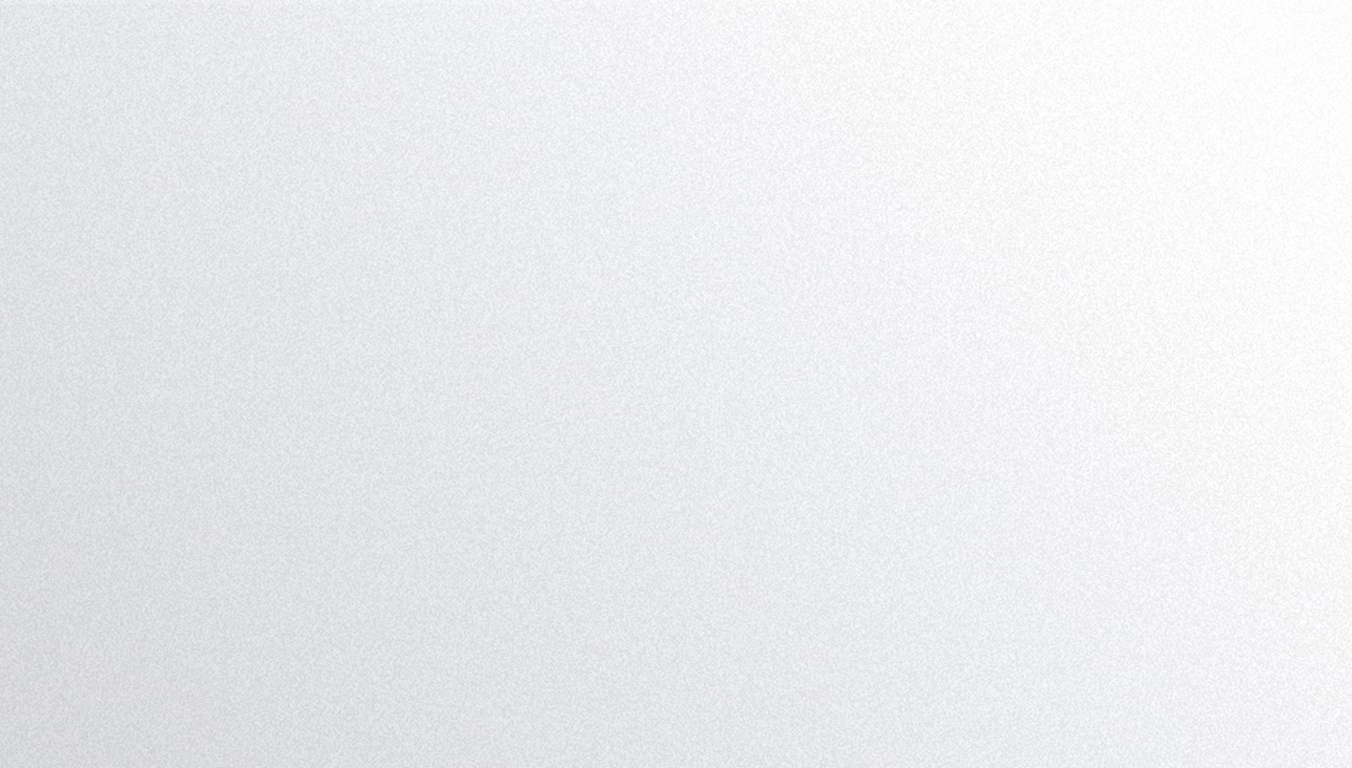 未来发展形势
添加标题
点击输入图表的描述说明，点击输入图表的描述说明
添加标题
点击输入图表的描述说明，点击输入图表的描述说明
添加标题
点击输入图表的描述说明，点击输入图表的描述说明
添加标题
点击输入图表的描述说明，点击输入图表的描述说明
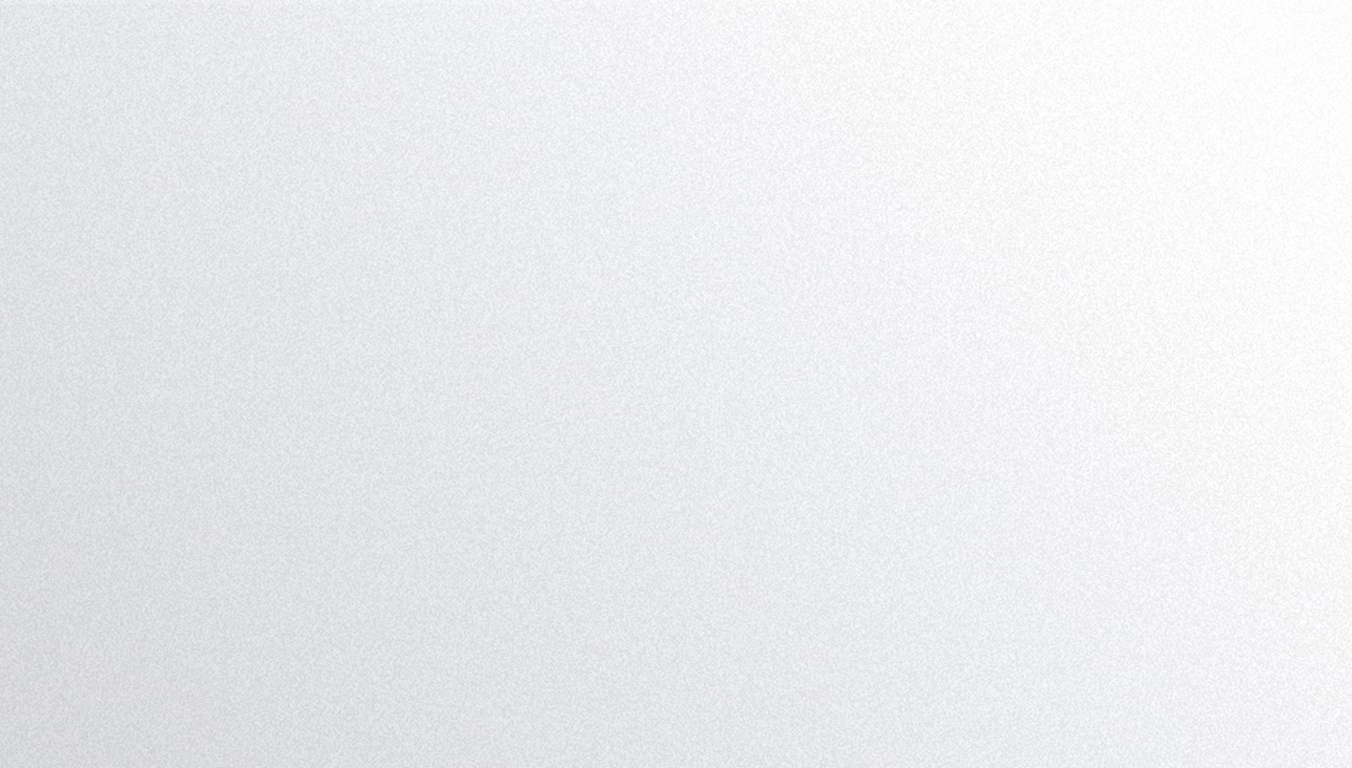 下阶段工作计划
第五章
总体思路
完成方法
具体目标
保障措施
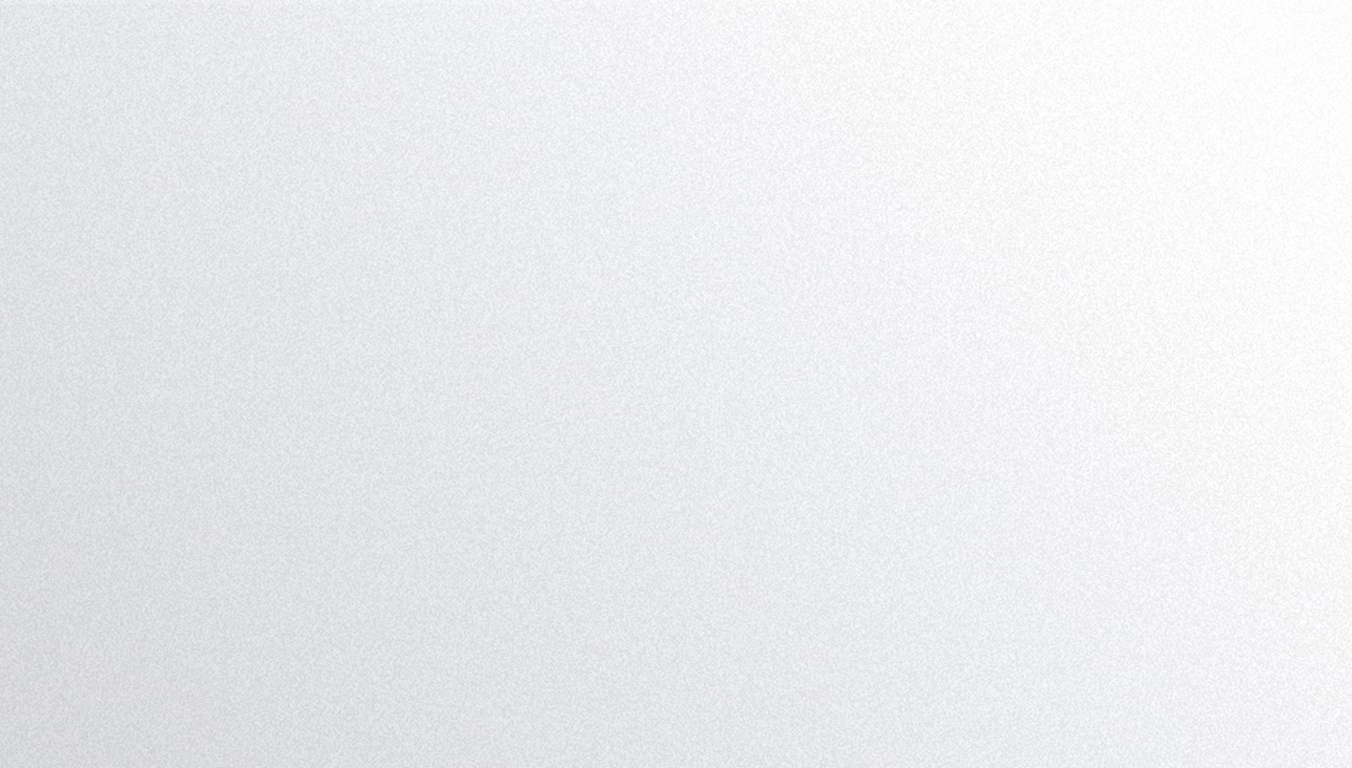 总体思路
01
请在此处输入详细的文字介绍信息和简介，表达图表的含义.
输入文字标题
02
请在此处输入详细的文字介绍信息和简介，表达图表的含义.
输入文字标题
03
请在此处输入详细的文字介绍信息和简介，表达图表的含义.
输入标题
输入文字标题
05
请在此处输入详细的文字介绍信息和简介，表达图表的含义.
输入文字标题
04
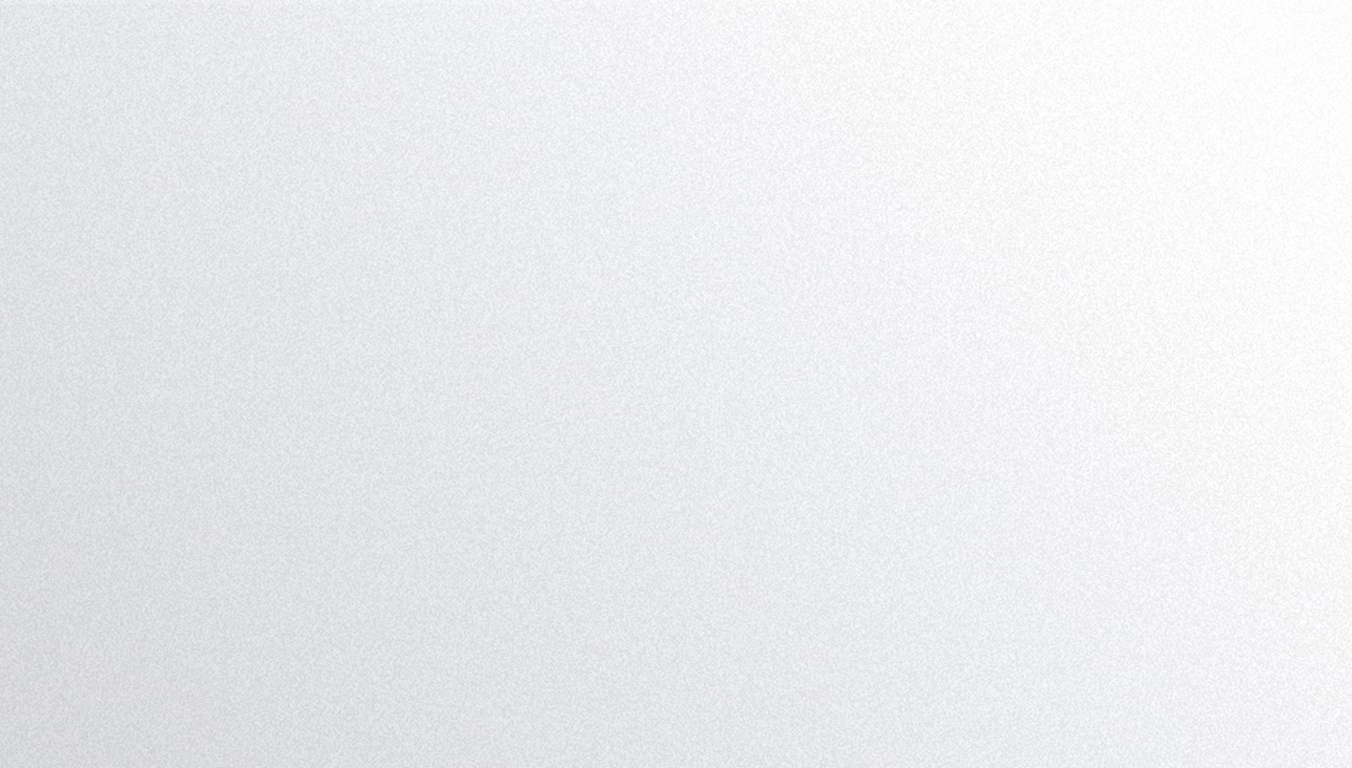 完成方法
输入文字标题
请在此处输入详细的文字介绍信息和简介，表达图表的含义.表达图表的含义.
part4
输入文字标题
请在此处输入详细的文字介绍信息和简介，表达图表的含义.表达图表的含义.
part3
输入文字标题
请在此处输入详细的文字介绍信息和简介，表达图表的含义.表达图表的含义.
part2
输入文字标题
请在此处输入详细的文字介绍信息和简介，表达图表的含义.表达图表的含义.
part1
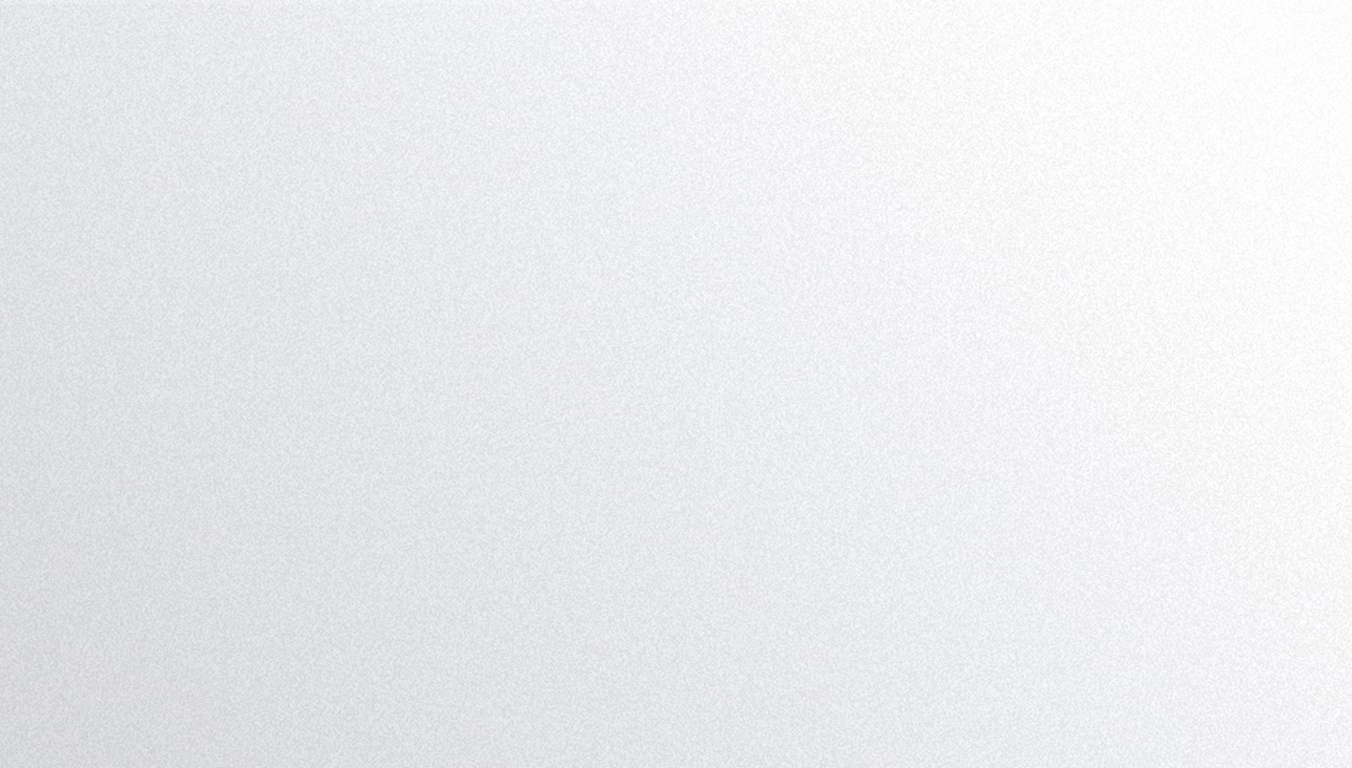 具体目标
五年计划
请在此处输入详细的文字介绍信息和简介，表达图表的含义.表达图表的含义.
输入文字标题
2019
请在此处输入详细的文字介绍信息和简介，表达图表的含义。
输入文字标题
请在此处输入详细的文字介绍信息和简介，表达图表的含义。
2018
输入文字标题
2017
请在此处输入详细的文字介绍信息和简介，表达图表的含义。
2016
2015
输入文字标题
请在此处输入详细的文字介绍信息和简介，表达图表的含义。
输入文字标题
请在此处输入详细的文字介绍信息和简介，表达图表的含义。
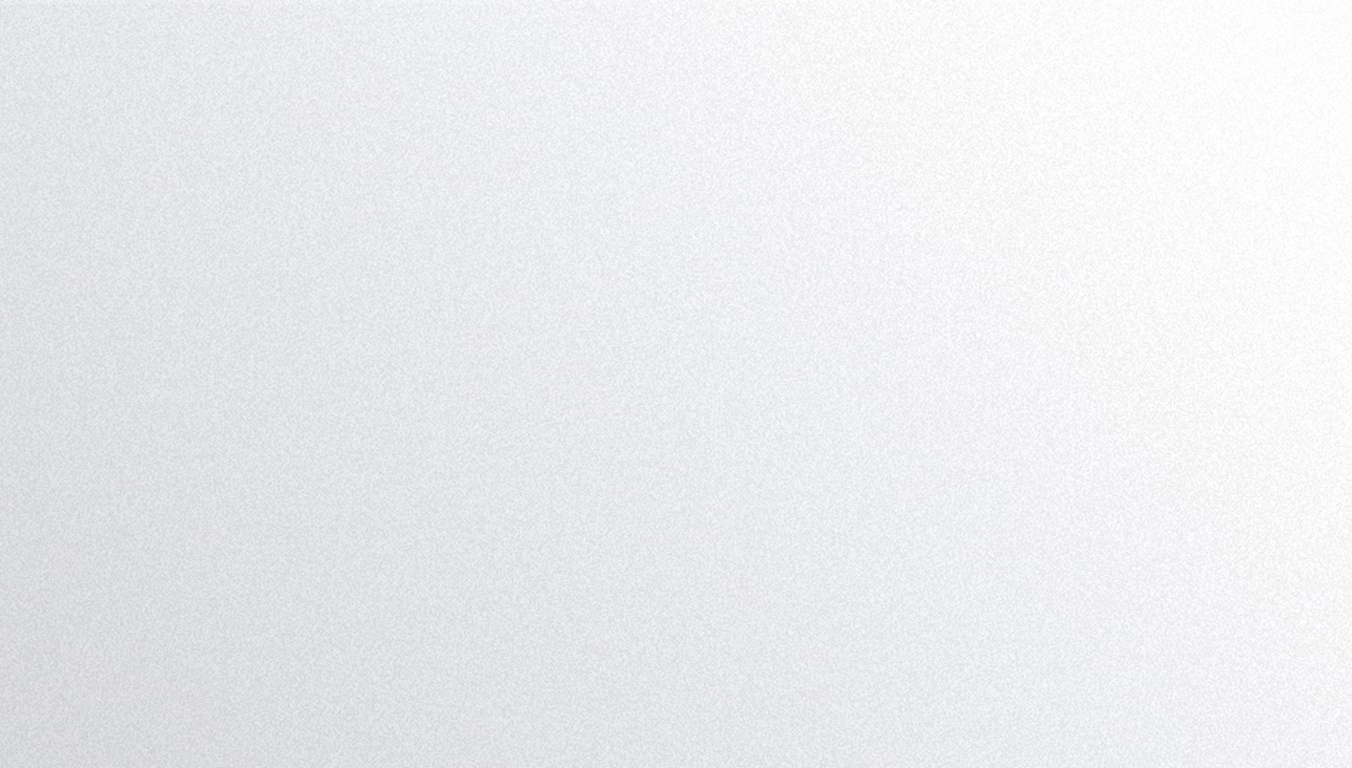 保障措施
输入文字标题
请在此处输入详细的文字介绍信息和简介，表达图表的含义.
01
输入文字标题
请在此处输入详细的文字介绍信息和简介，表达图表的含义.
02
输入文字标题
请在此处输入详细的文字介绍信息和简介，表达图表的含义.
03
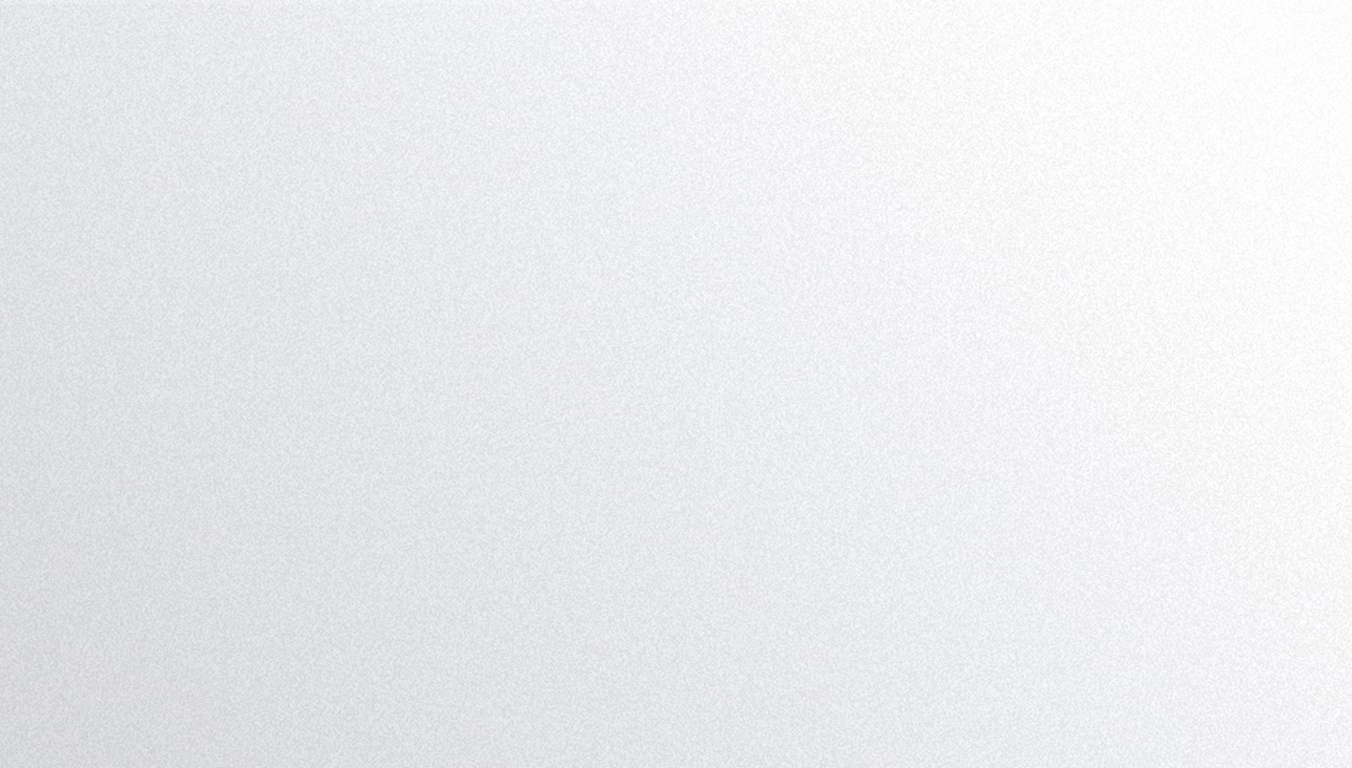 WORK  SUMMARY
WORK  SUMMARY
WORK  SUMMARY
WORK  SUMMARY
WORK  SUMMARY
WORK  SUMMARY
谢谢观看
2018
WORK  SUMMARY
前图网：www.qxzppt.com
WORK  SUMMARY
汇报人：XIAOZ
WORK  SUMMARY
WORK  SUMMARY
WORK  SUMMARY
WORK  SUMMARY
更多精品PPT资源尽在—PPT宝藏！
www.PPTBZ.com
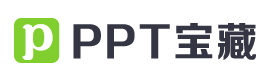 [Speaker Notes: 模板来自于 http://www.ypppt.com]